PHY 711 Classical Mechanics and Mathematical Methods
10-10:50 AM  MWF online or (occasionally) in Olin 103

Discussion for Lecture 17:  Chap. 4 (F&W)
Normal Mode Analysis
Short digression on singular value decomposition
Normal modes for extended one-dimensional systems (correcting some errors in previous slides)
Normal modes for 2 and 3 dimensional systems
10/02/2020
PHY 711  Fall 2020 -- Lecture 17
1
[Speaker Notes: In this lecture, we will extend our normal mode analysis to more complicated systems, including infinite periodic systems and beyond one dimension.]
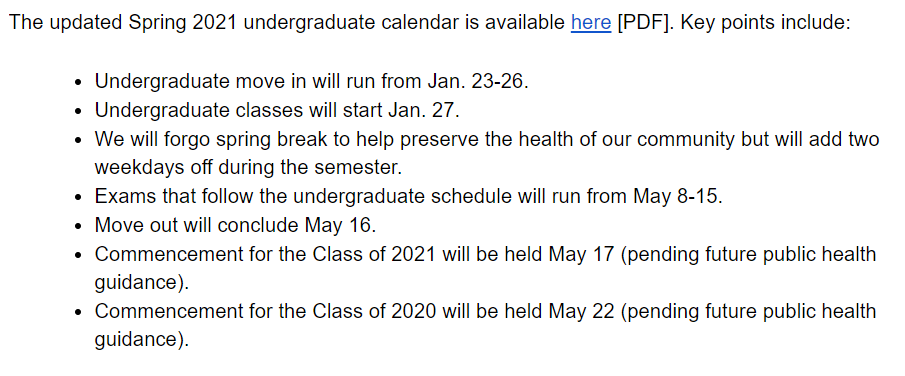 10/02/2020
PHY 711  Fall 2020 -- Lecture 17
2
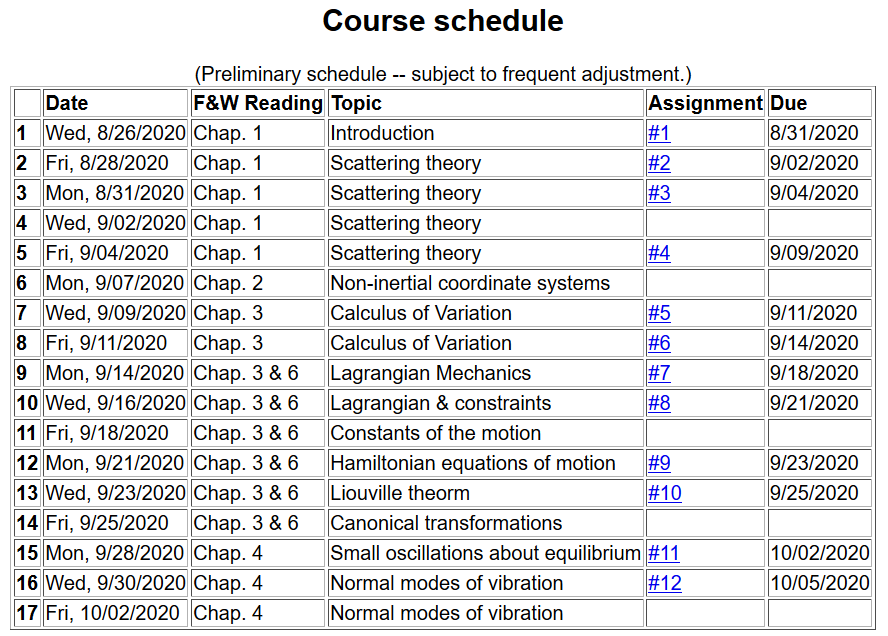 10/02/2020
PHY 711  Fall 2020 -- Lecture 17
3
[Speaker Notes: Updated schedule.     This is the last lecture for Chap. 4.    On Monday we will continue to discuss vibrations in extended one dimensional motion as covered in Chap. 7.]
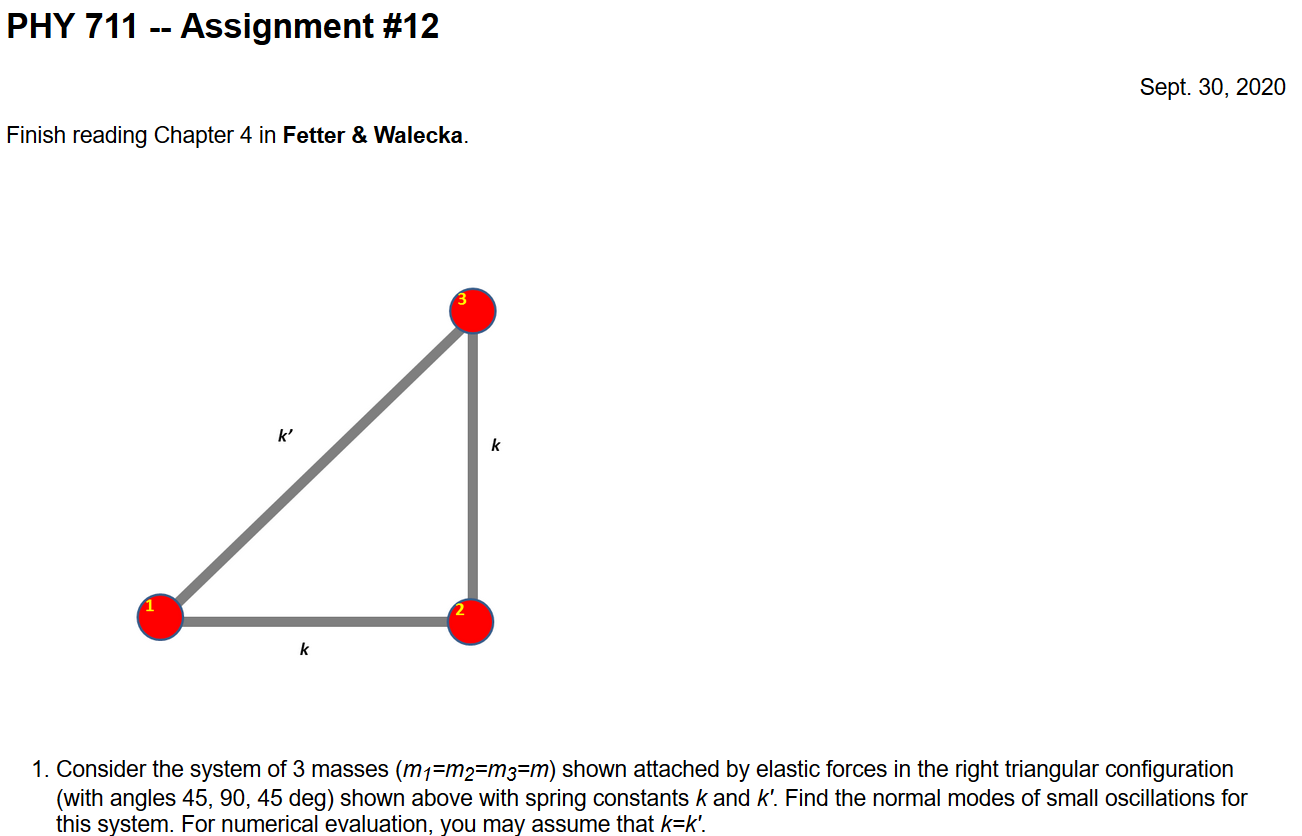 10/02/2020
PHY 711  Fall 2020 -- Lecture 17
4
[Speaker Notes: Homework due Monday.]
Schedule for weekly one-on-one meetings
 
Nick – 11 AM Monday (ED/ST)
Tim – 9 AM Tuesday
Bamidele – 7 PM Tuesday
Zhi– 9 PM Tuesday   
Jeanette – 11 AM Wednesday
Derek – 12 PM Friday
10/02/2020
PHY 711  Fall 2020 -- Lecture 17
5
Your questions –
From Tim 
Do the number of spring constants k, determine the number of normal modes of a system?
What is the meaning of q-space?

From Nick
Why can we reduce the infinite problem to 2D? Are we suggesting, since we're alternating between m and M, that the motion for any two consecutive sets of m and M is the same?
I think the Taylor expansion in 2-D makes sense with that cross term but what does it look like in 3-D?
10/02/2020
PHY 711  Fall 2020 -- Lecture 17
6
Additional digression on matrix properties
   Singular value decomposition
10/02/2020
PHY 711  Fall 2020 -- Lecture 17
7
[Speaker Notes: Digression from linear algebra omitted from Wednesday’s lecture.]
Singular value decomposition -- continued
Details are complicated ….

 Your question -- what's all the fuss about singular values? What's their importance relative to eigenvalues? 

Comment – I would like to see a bigger fuss.    SVD is different from eigenvalue analysis and more broadly applicable.  At a minimum SVD analysis identifies mathematically poorly posed problems and offers a “fix”.
10/02/2020
PHY 711  Fall 2020 -- Lecture 17
8
[Speaker Notes: Introducing the concept of SVD without going into detail.]
Example – linear molecule
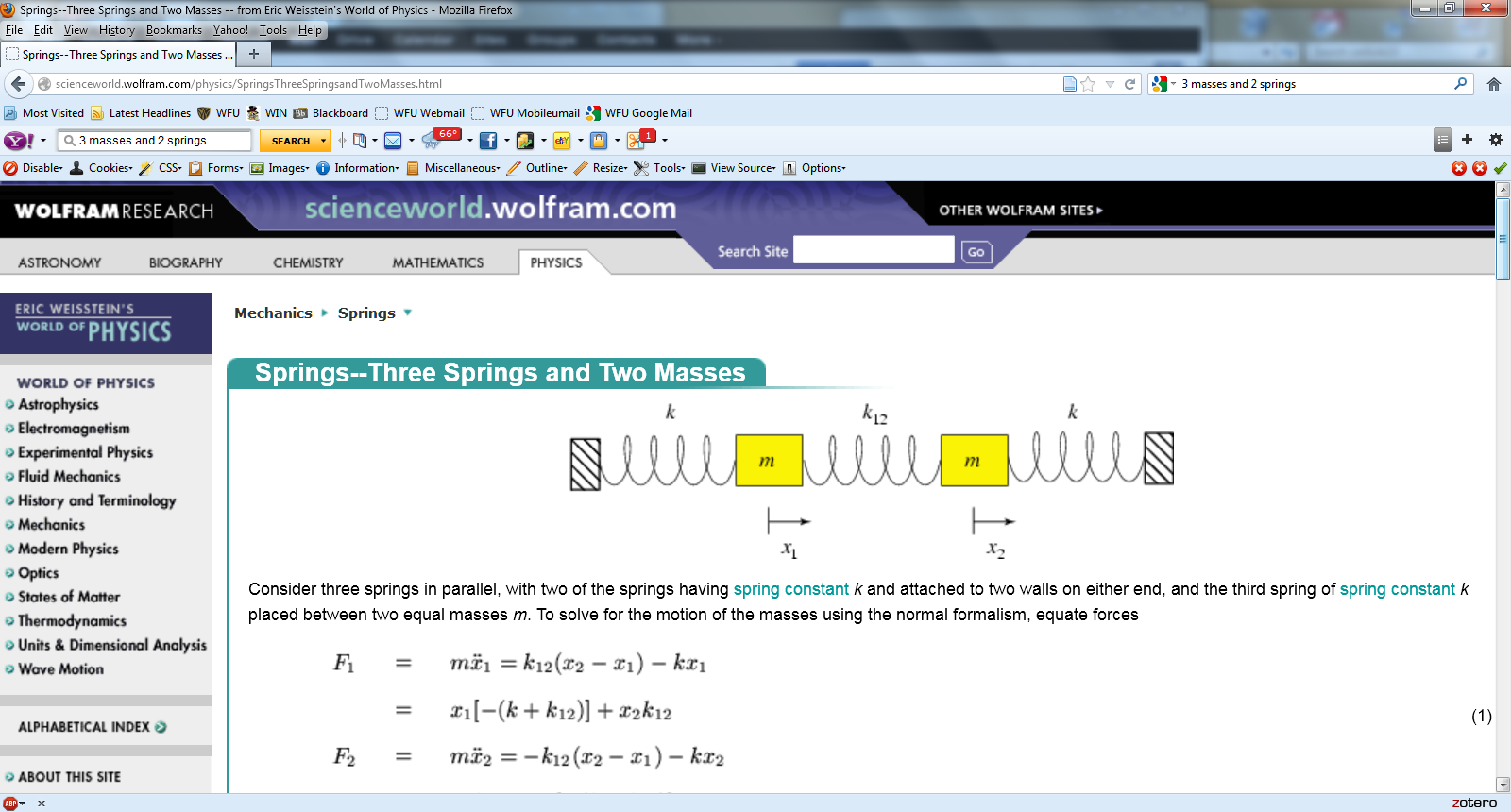 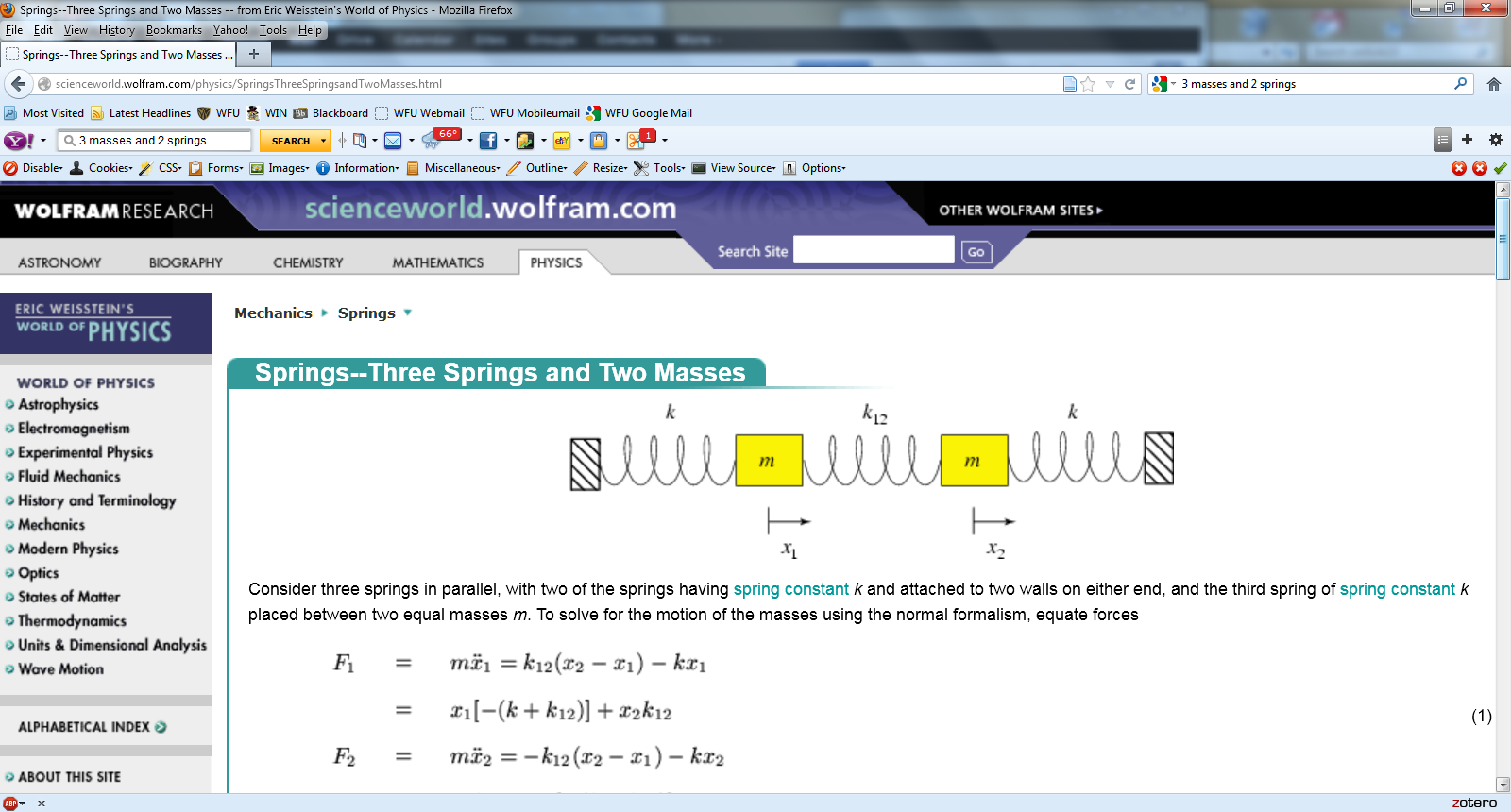 m1
m2
m3
10/02/2020
PHY 711  Fall 2020 -- Lecture 17
9
[Speaker Notes: Back to the discussion of one-dimensional motion of masses and springs.]
10/02/2020
PHY 711  Fall 2020 -- Lecture 17
10
[Speaker Notes: More review.]
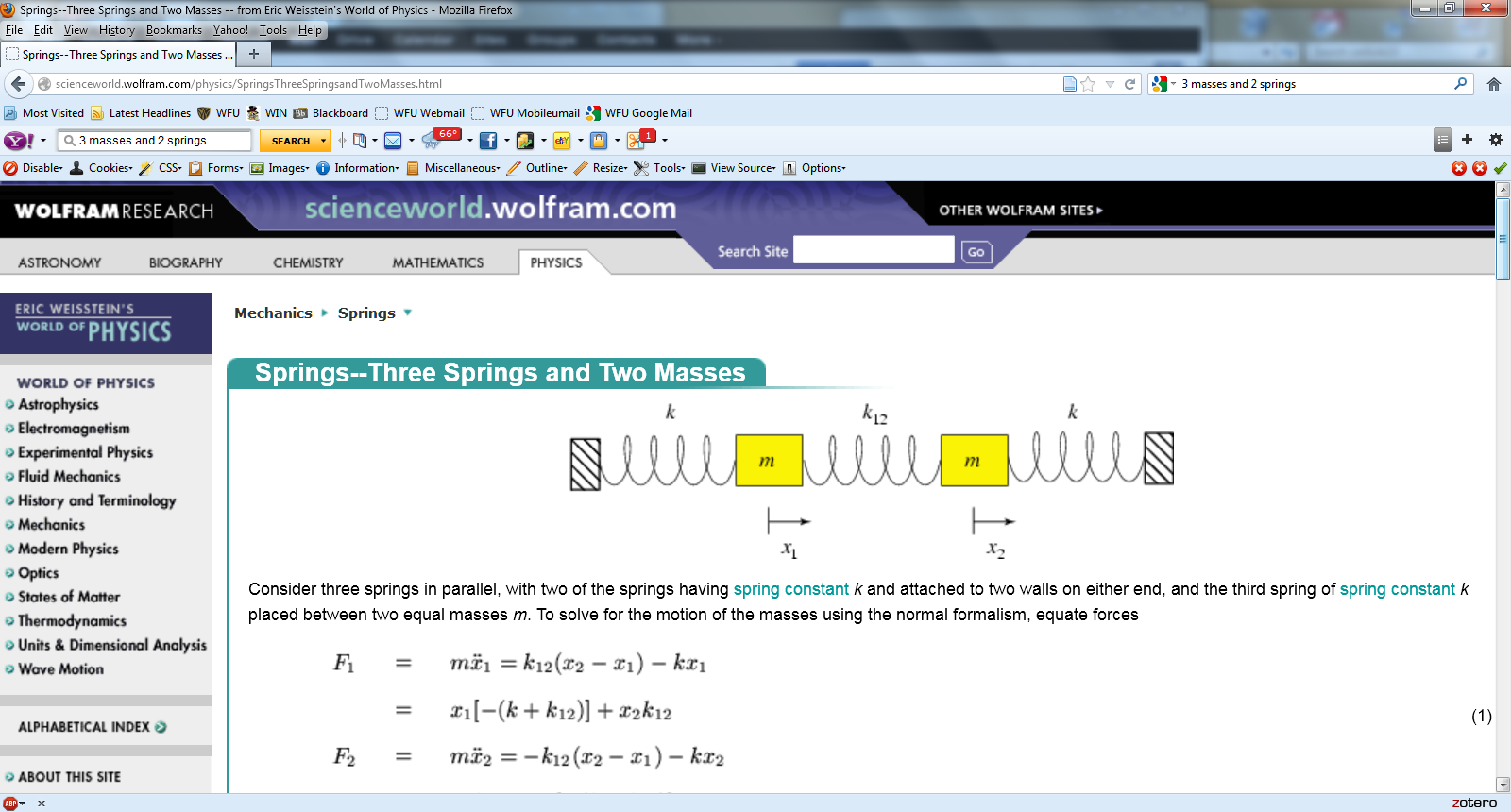 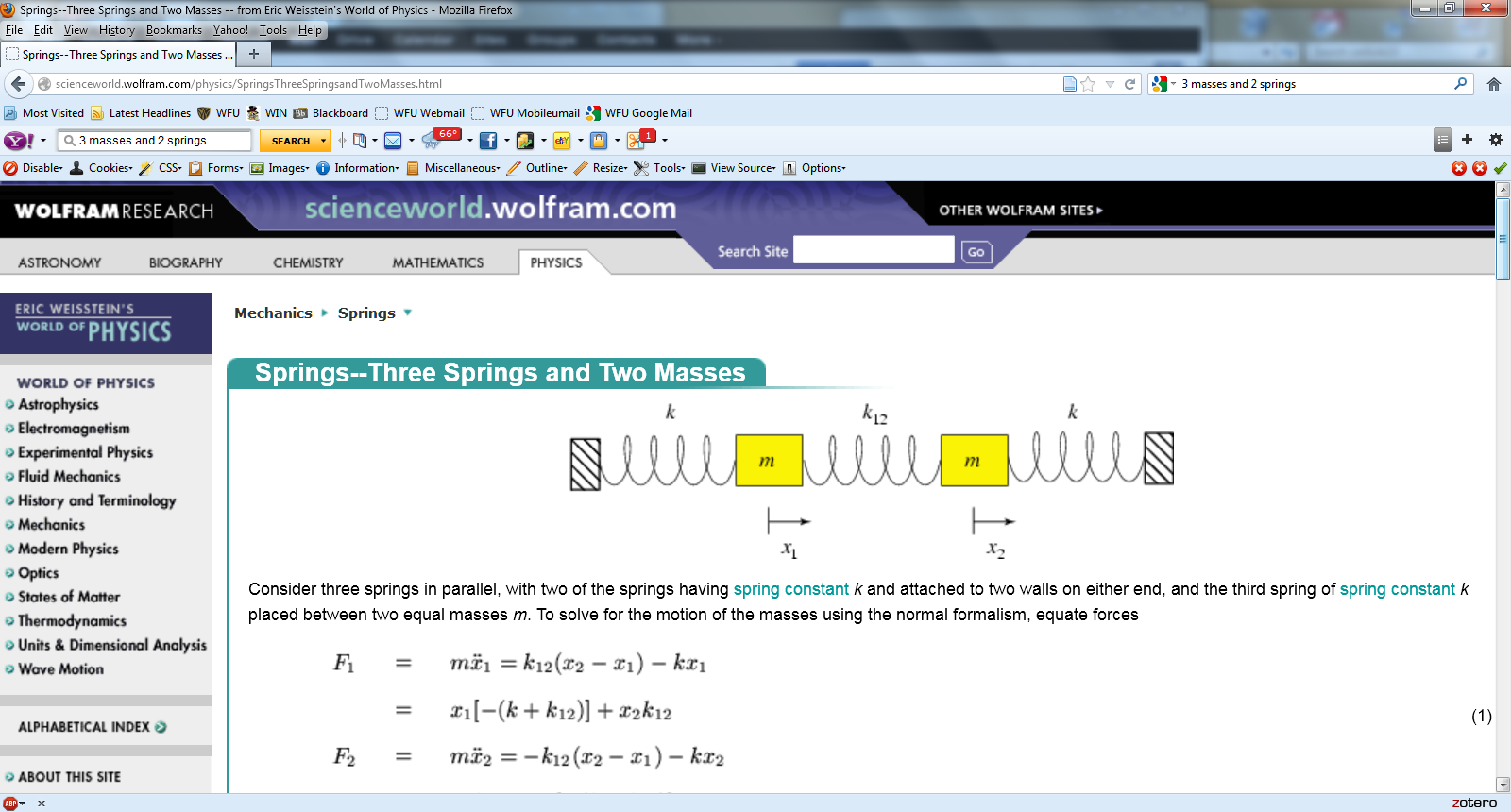 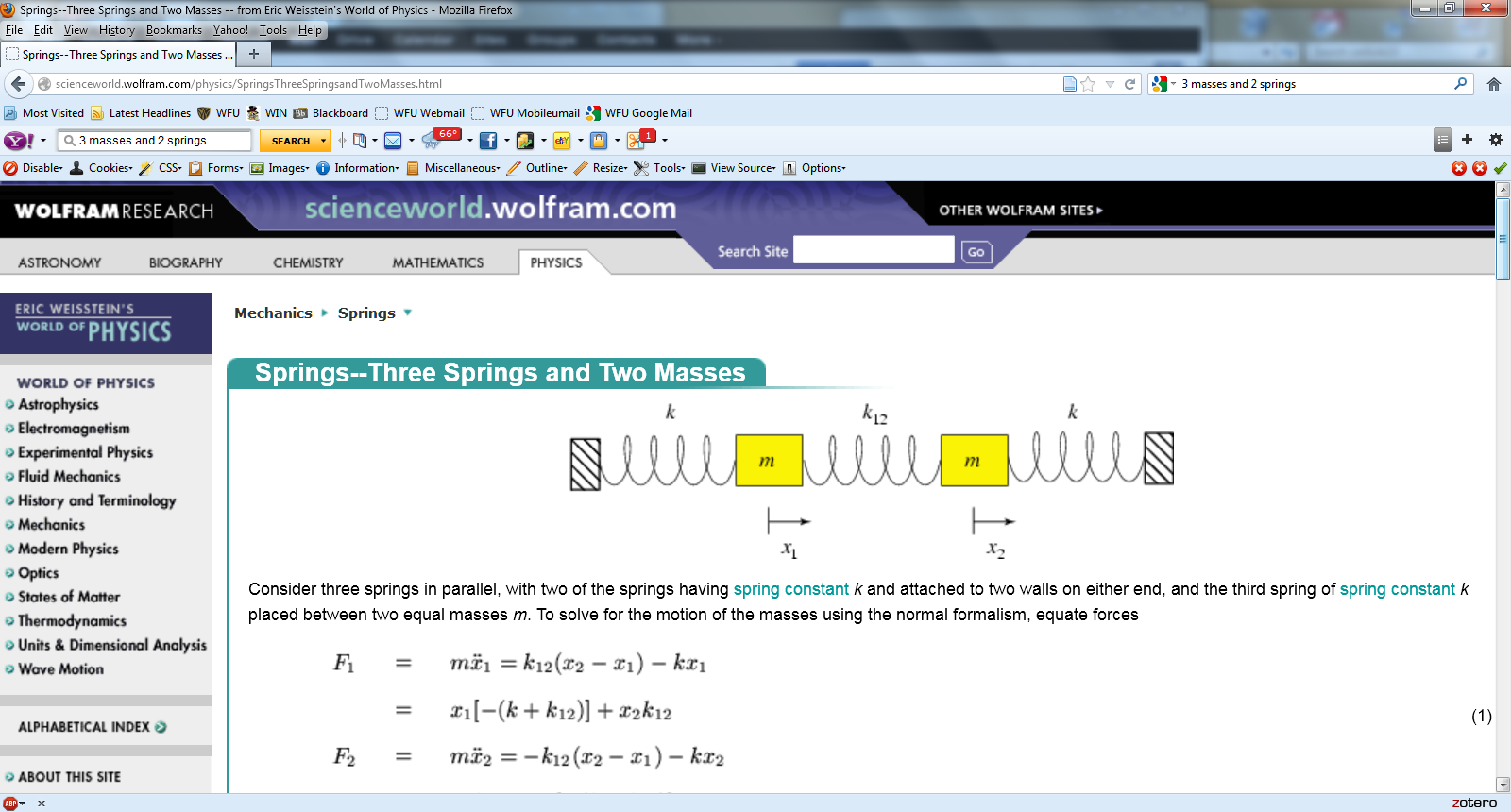 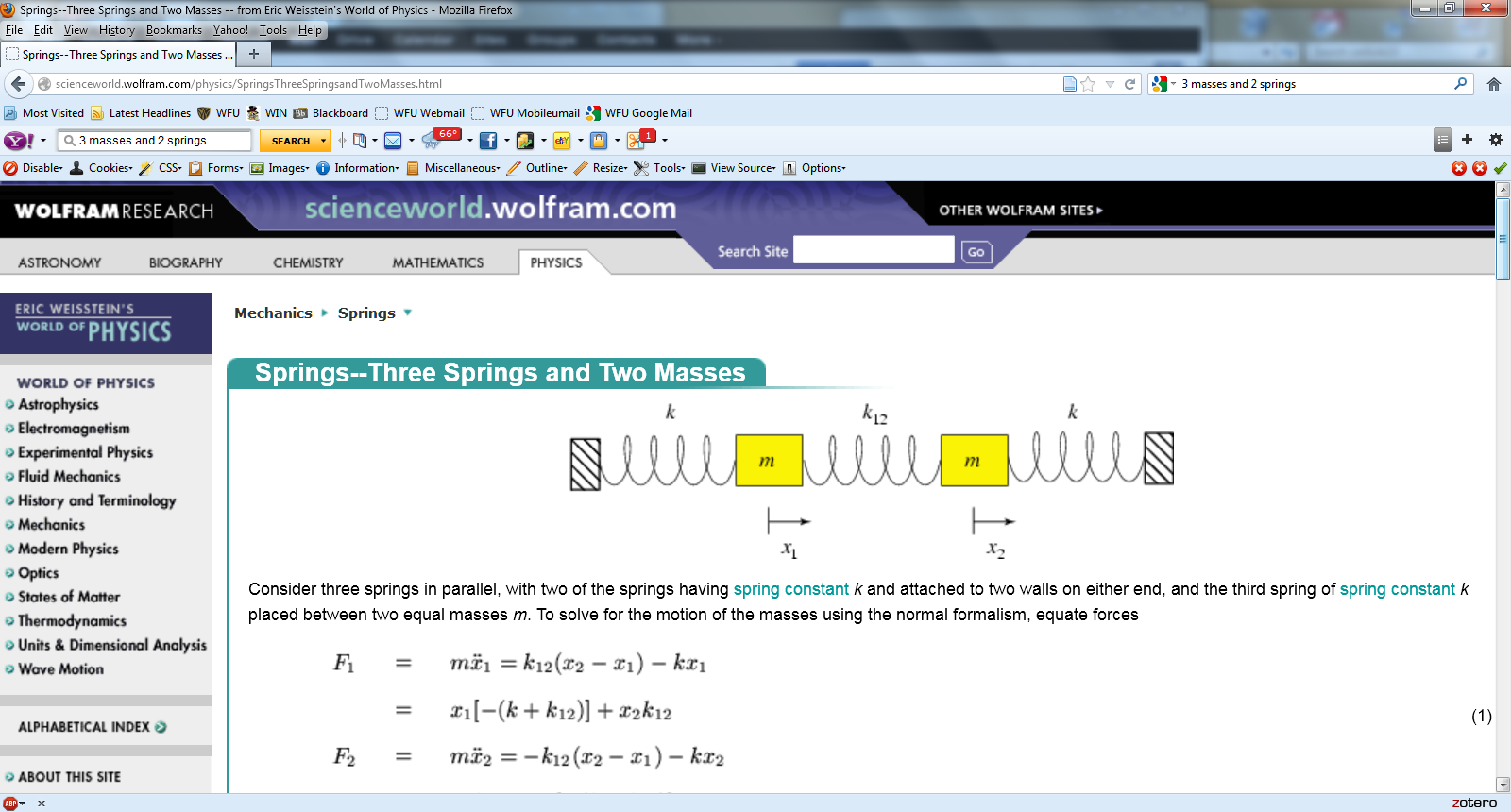 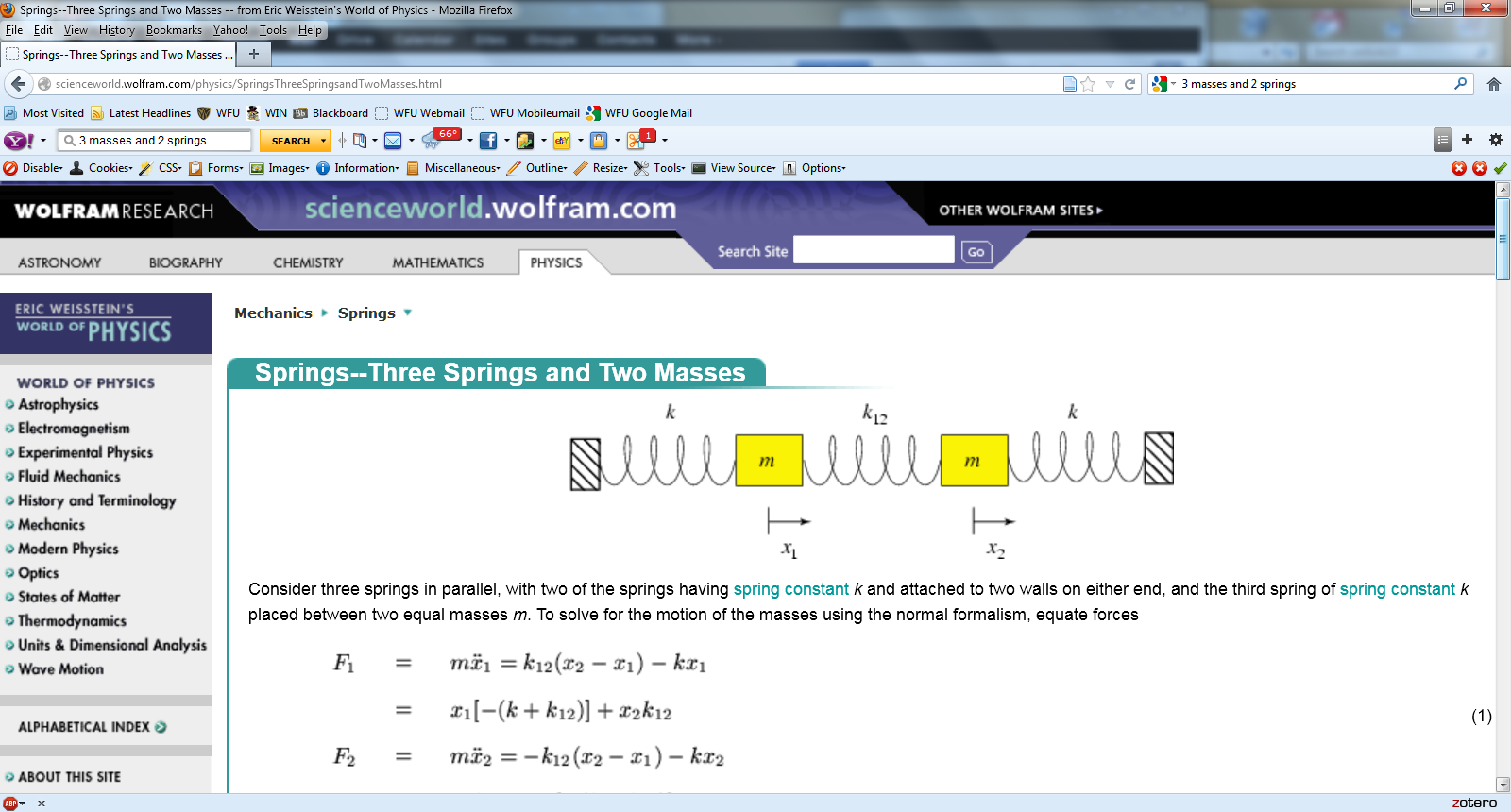 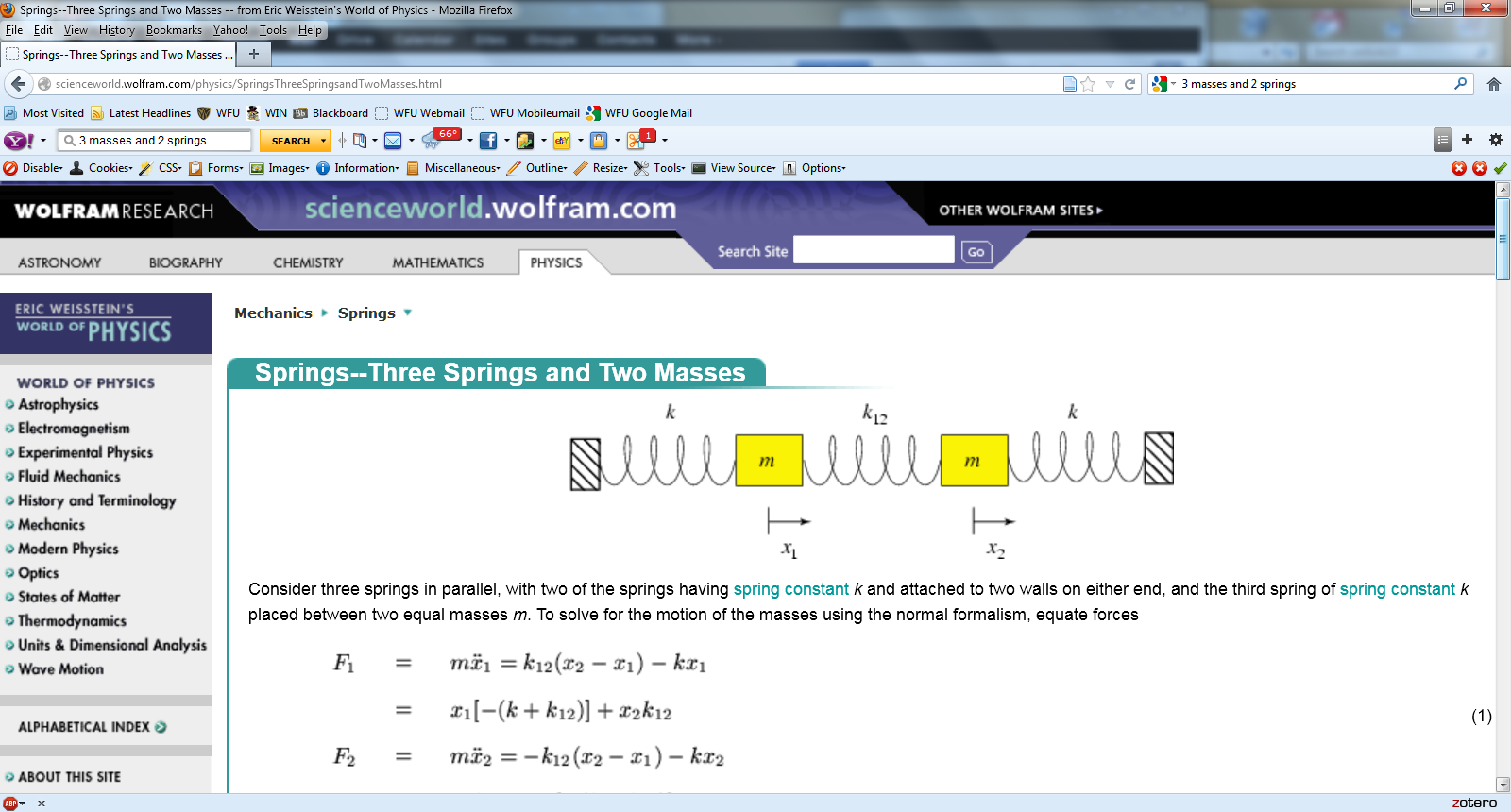 m1
m1
m1
m2
m2
m2
m3
m3
m3
10/02/2020
PHY 711  Fall 2020 -- Lecture 17
11
[Speaker Notes: Reviewing results for example isolated molecule.]
Consider an extended system of masses and springs:
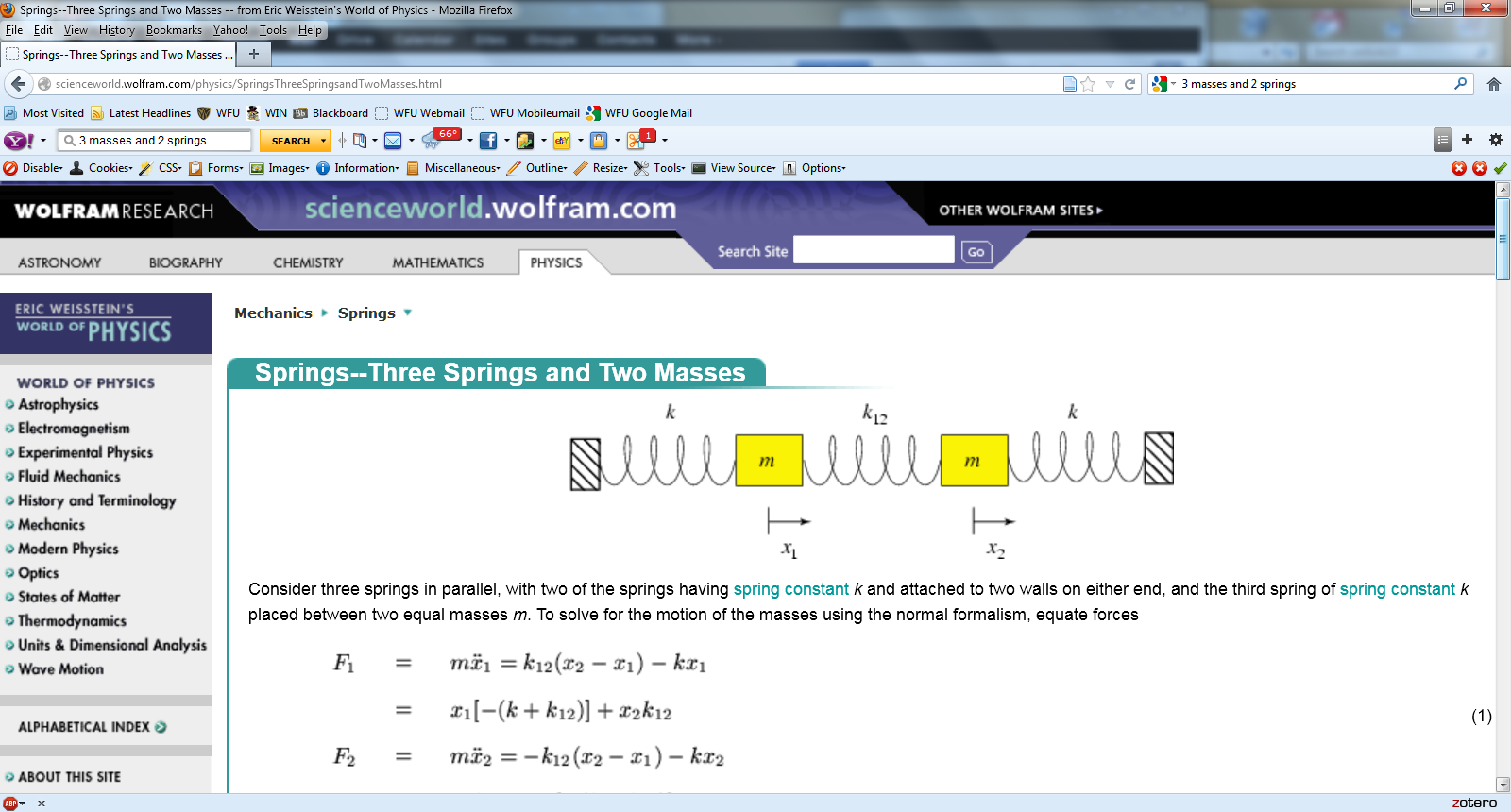 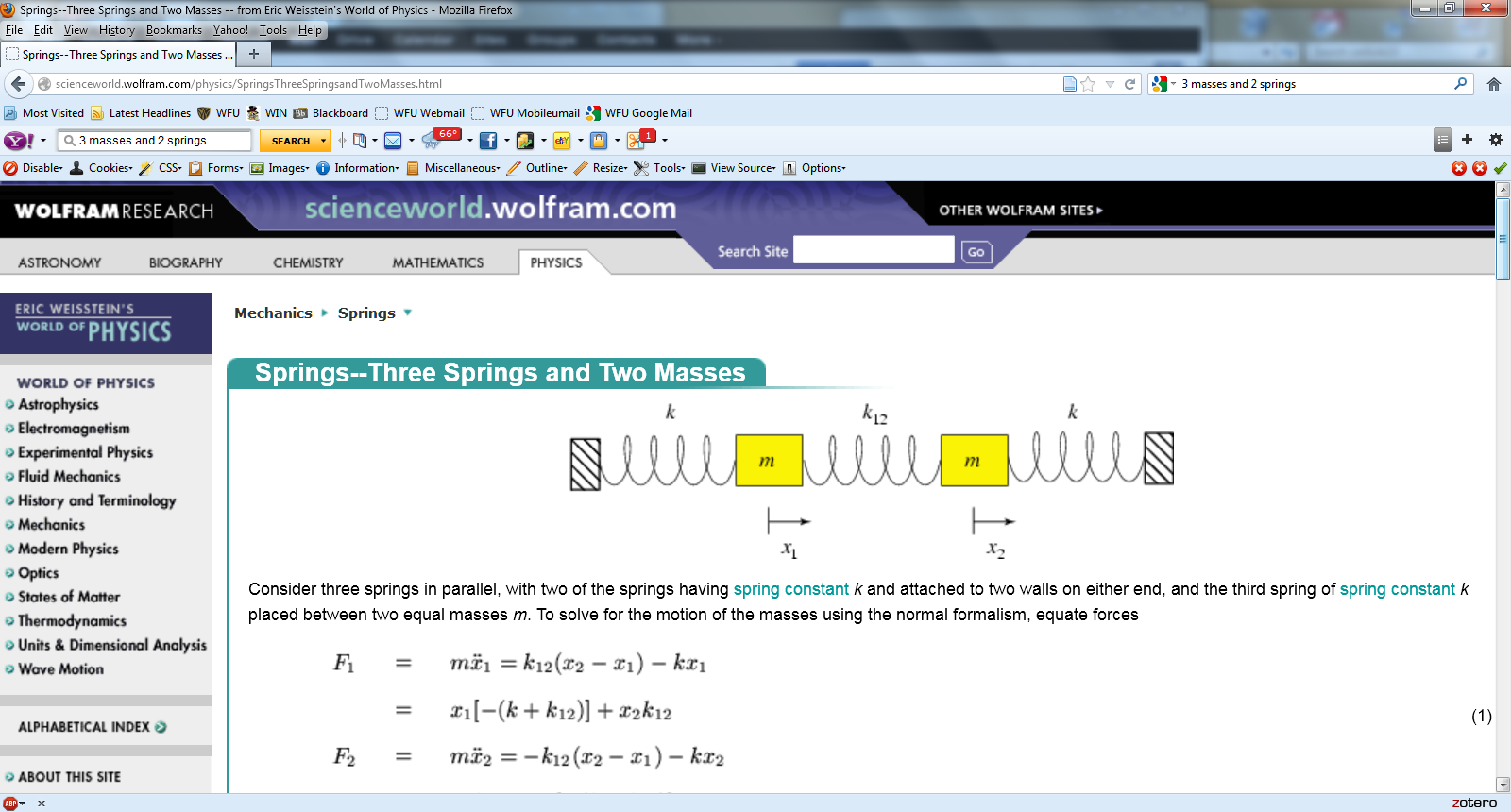 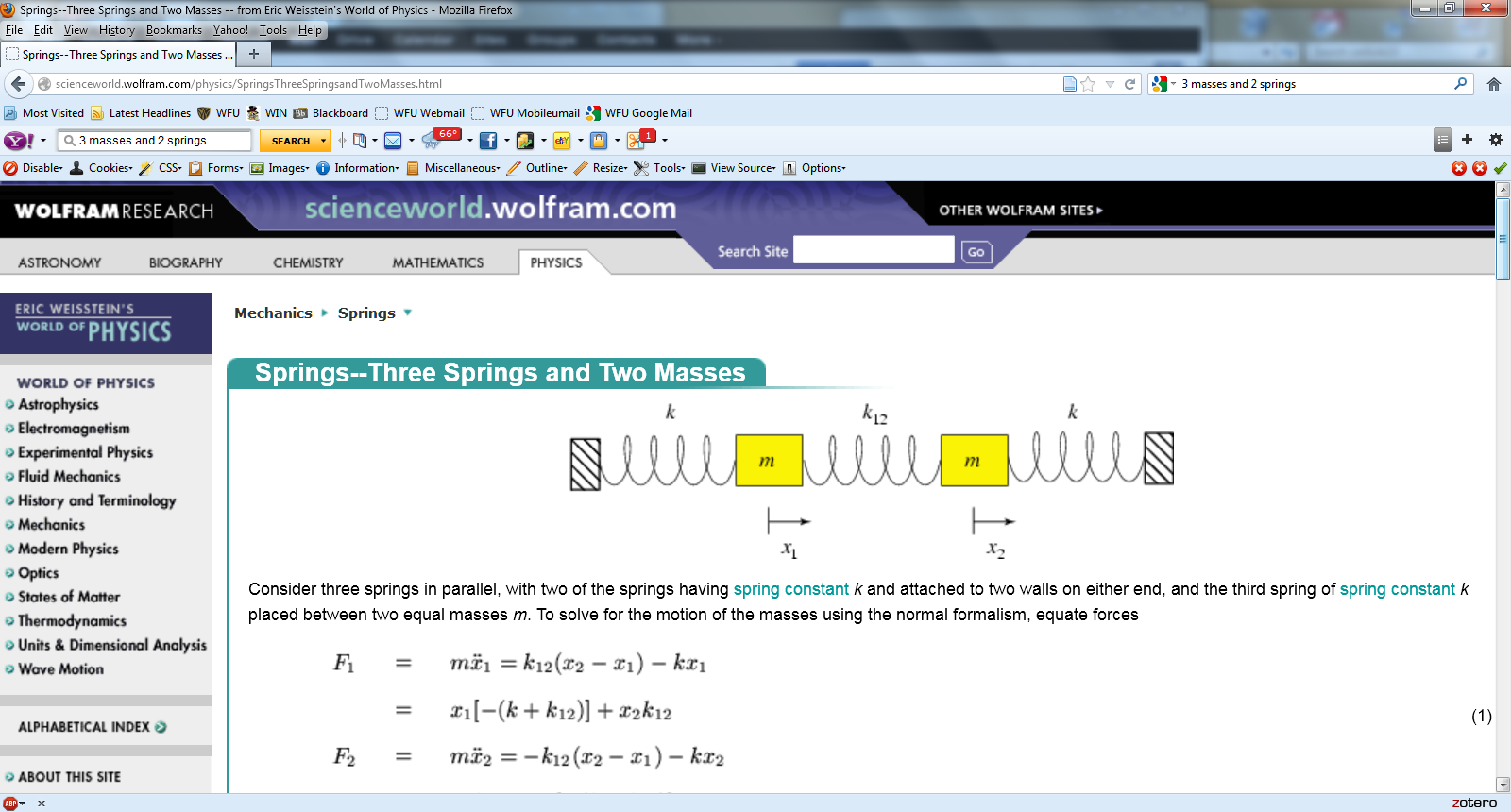 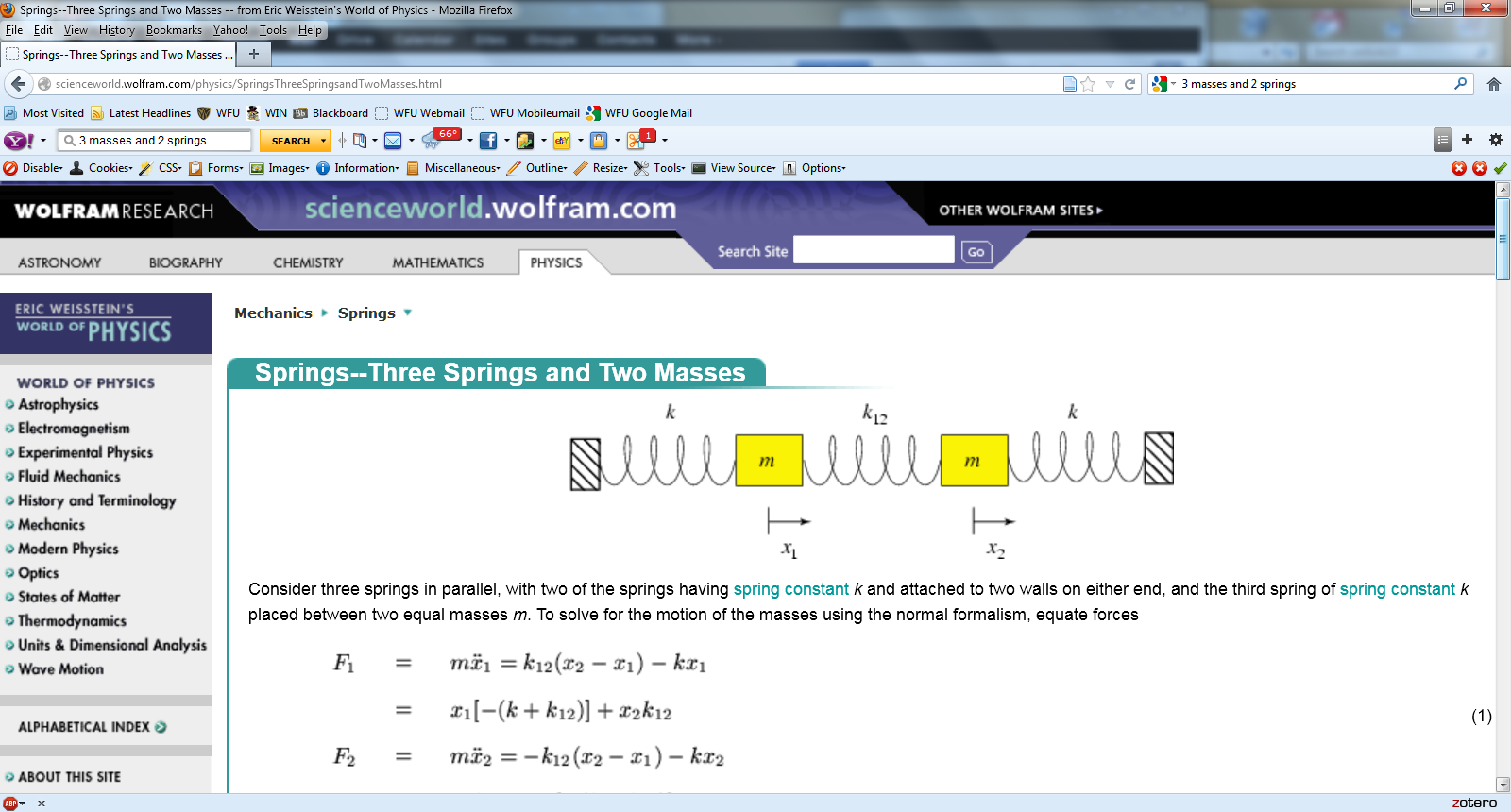 m
m
m
10/02/2020
PHY 711  Fall 2020 -- Lecture 17
12
[Speaker Notes: Example of one dimensional system with fixed boundary values.]
10/02/2020
PHY 711  Fall 2020 -- Lecture 17
13
[Speaker Notes: Review of detailed equations.]
10/02/2020
PHY 711  Fall 2020 -- Lecture 17
14
[Speaker Notes: Review of solutions discussed on Wednesday.]
10/02/2020
PHY 711  Fall 2020 -- Lecture 17
15
[Speaker Notes: Review of boundary conditions.]
10/02/2020
PHY 711  Fall 2020 -- Lecture 17
16
10/02/2020
PHY 711  Fall 2020 -- Lecture 17
17
[Speaker Notes: Review of full solution.]
Examples
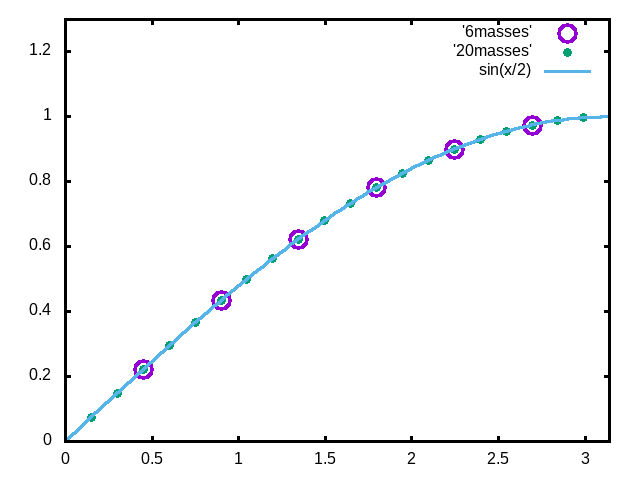 Note that solution form remains correct for N∞
10/02/2020
PHY 711  Fall 2020 -- Lecture 17
18
[Speaker Notes: Plot for example.    Now consider the case where N is very large.]
Your question -- What is the meaning of q-space?

Comment – We have seen that for N masses, there are  N “normal” modes.    So if we imagine that N grows to infinity we should have an infinite number of modes.    The parameter q allows us to “count” the infinite number of modes in a convenient way.
From previous slide – 
remains consistent as N∞
Your question -- Do the number of spring constants k, determine the number of normal modes of a system?

Comment – While the spring constants certainly affect the normal modes, the number of modes is typically dN, where d is the dimension and N is the number of masses.
10/02/2020
PHY 711  Fall 2020 -- Lecture 17
19
For extended chain without boundaries:
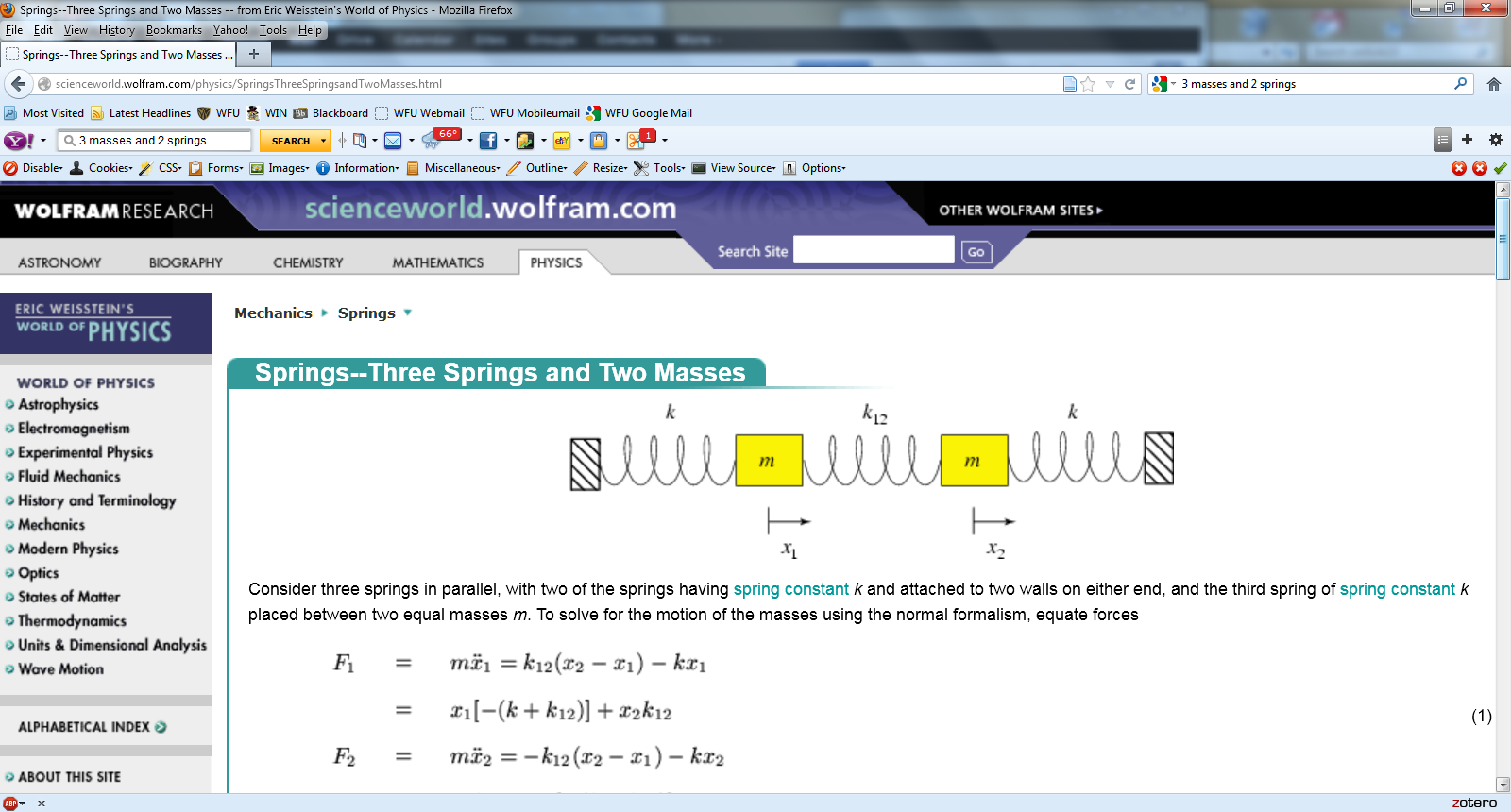 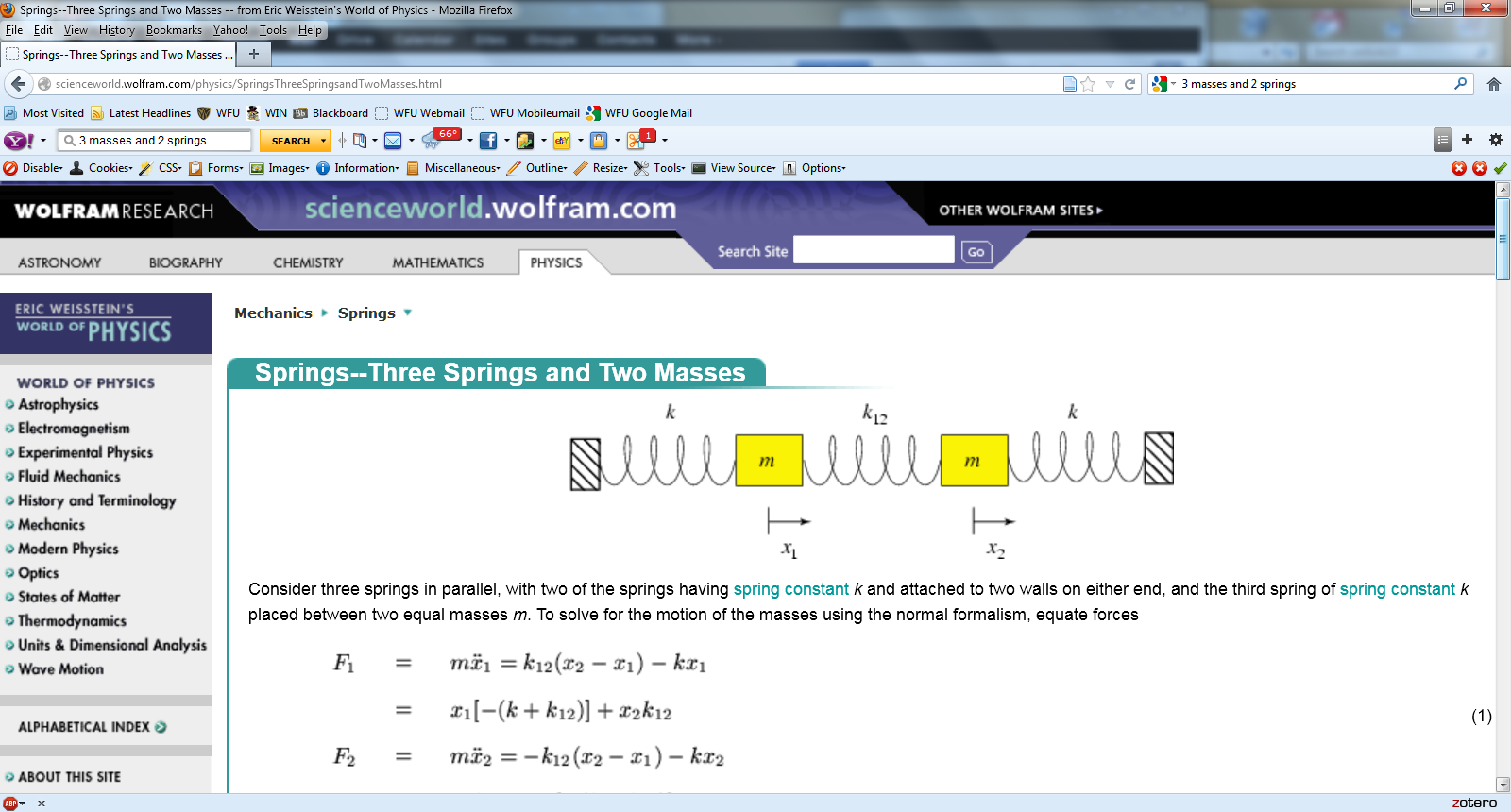 …
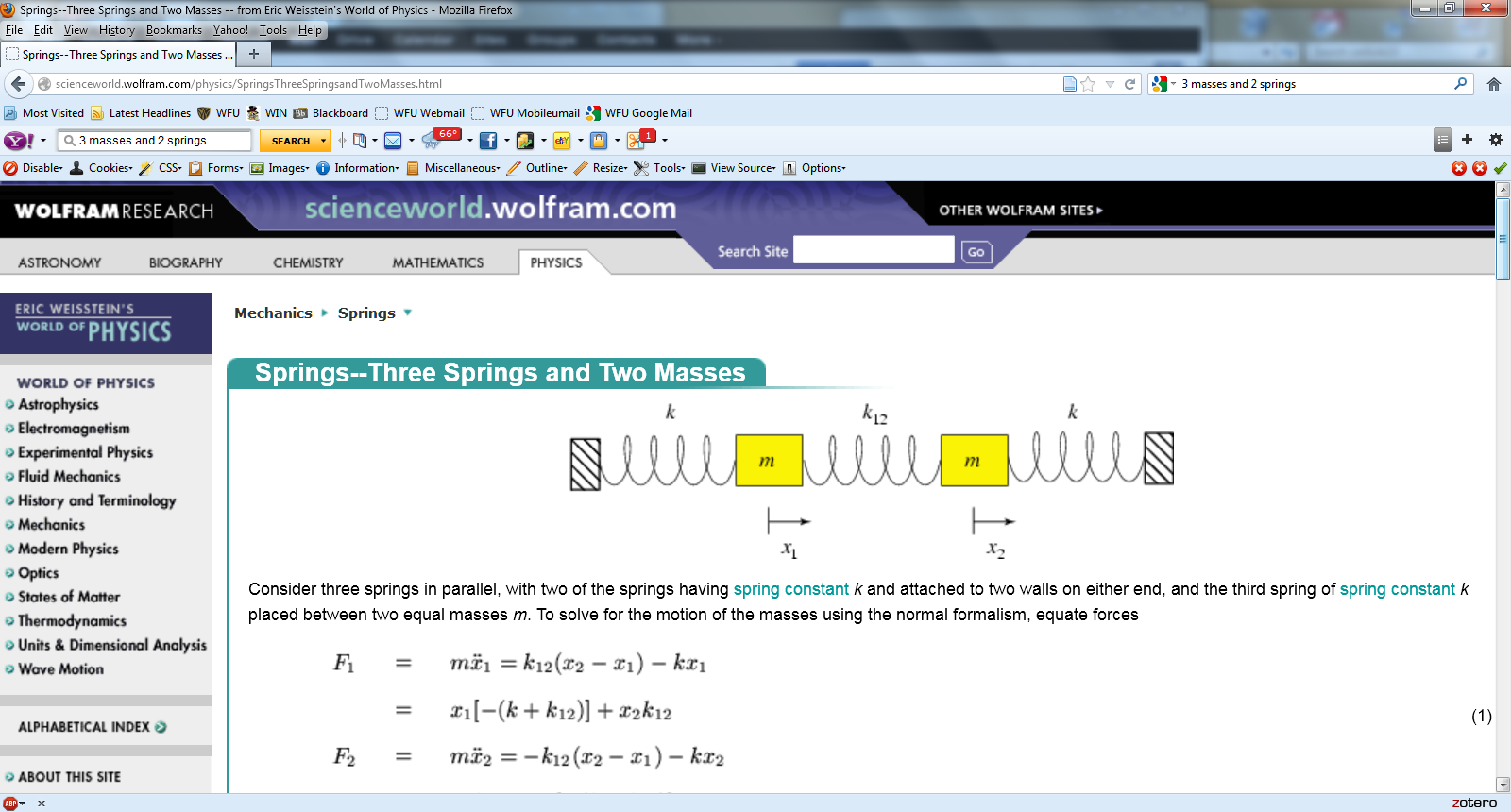 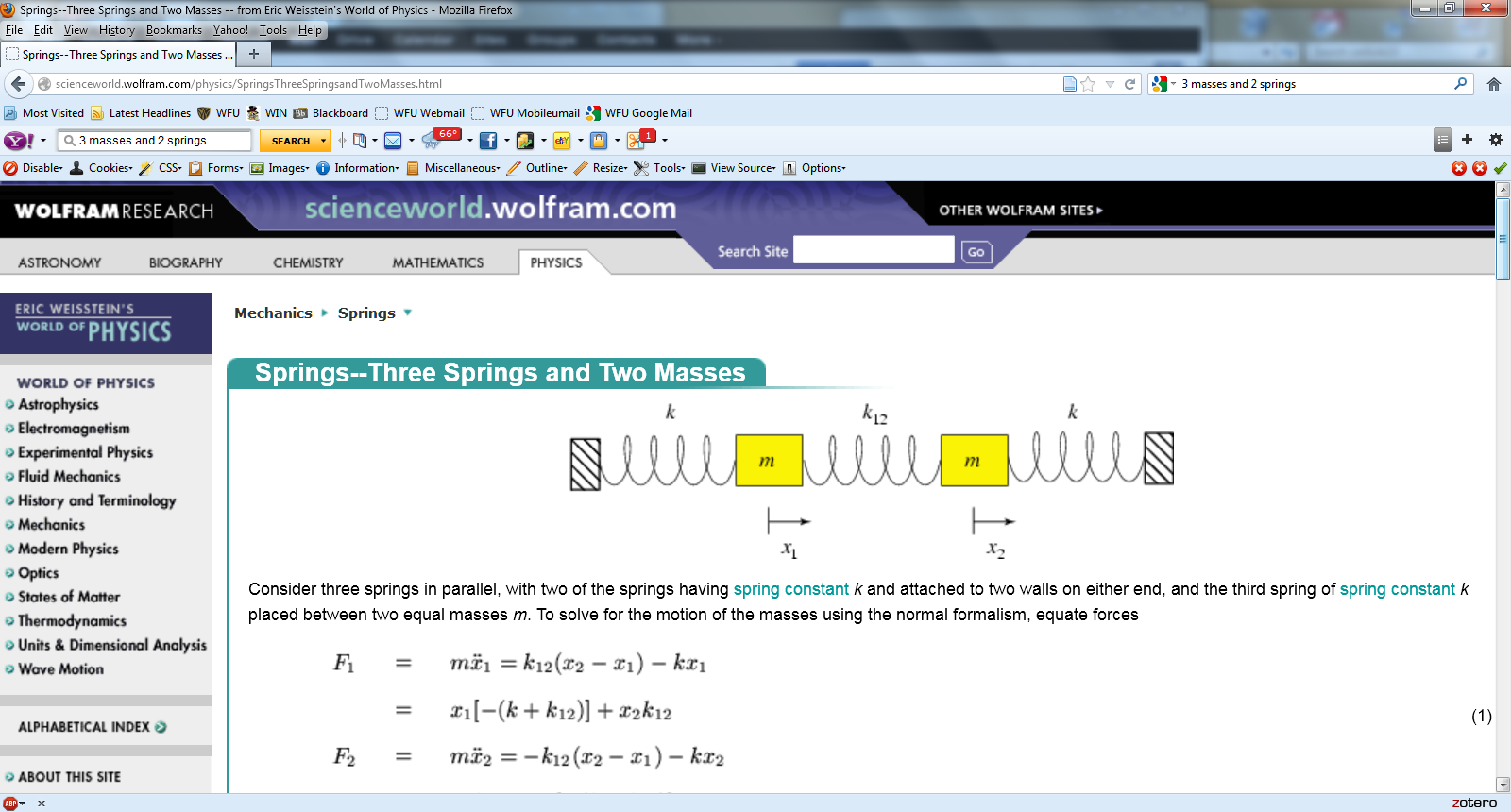 …
m
m
m
Note that we are assuming that all masses and springs are identical here.
10/02/2020
PHY 711  Fall 2020 -- Lecture 17
20
[Speaker Notes: Now consider the case where N is infinite so that there are an infinite number of solutions parameterized by qa as a continuous varable.]
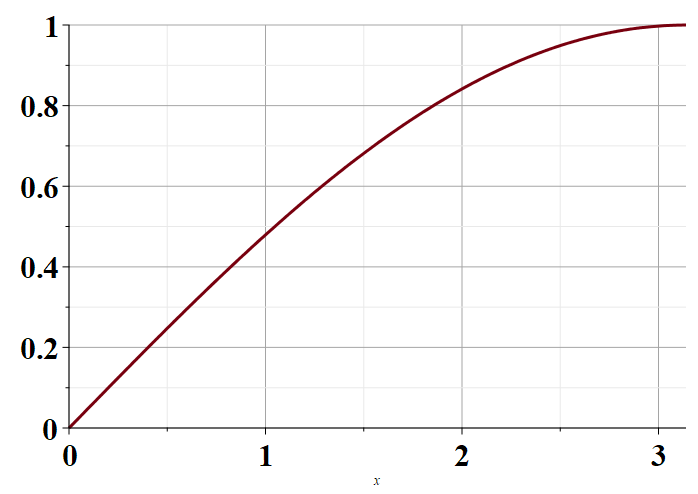 10/02/2020
PHY 711  Fall 2020 -- Lecture 17
21
[Speaker Notes: Distinct solutions occur for  qa in the range of 0-pi as shown in the plot.]
Consider an infinite  system of masses and springs now with two kinds of masses:
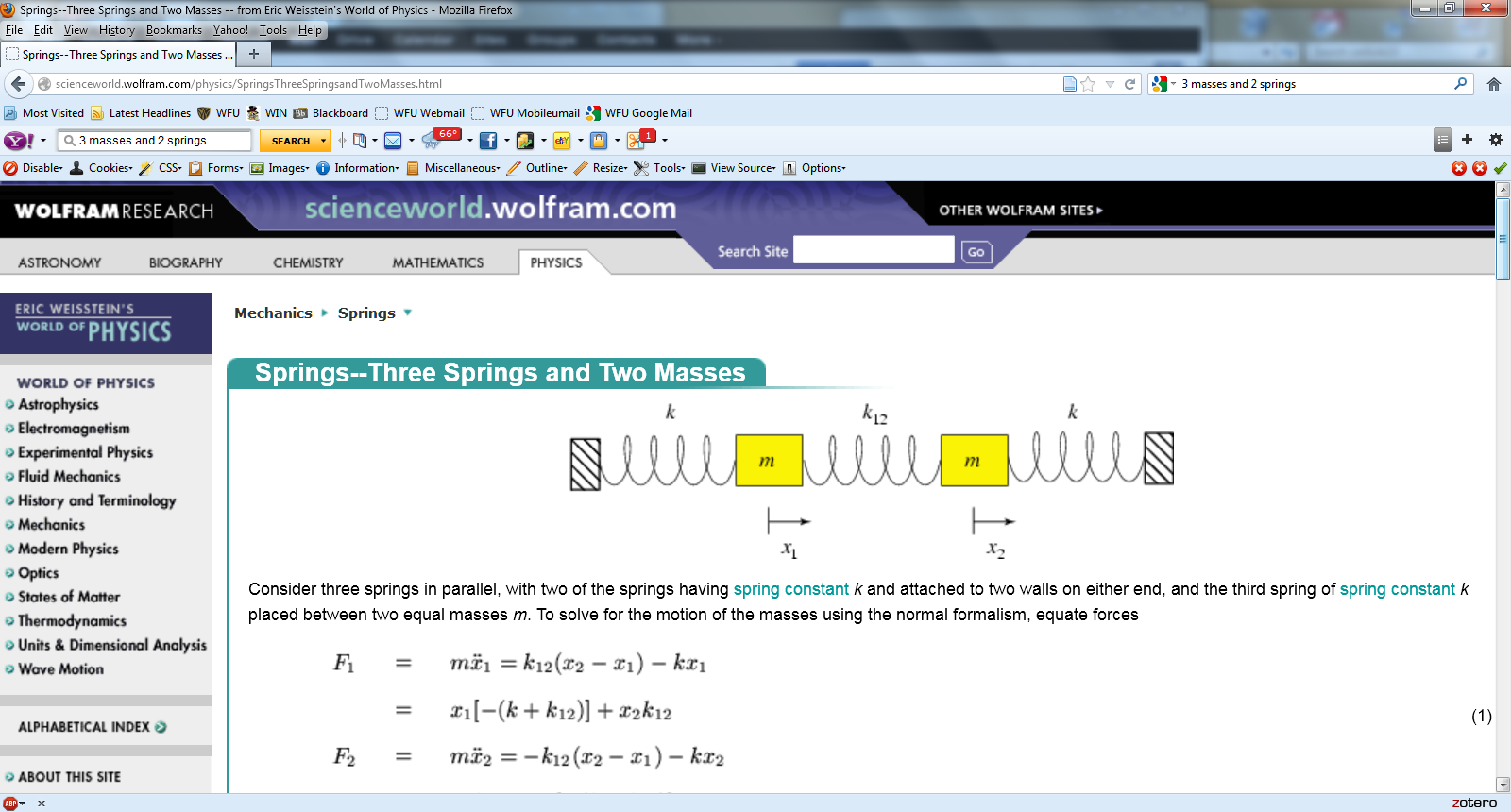 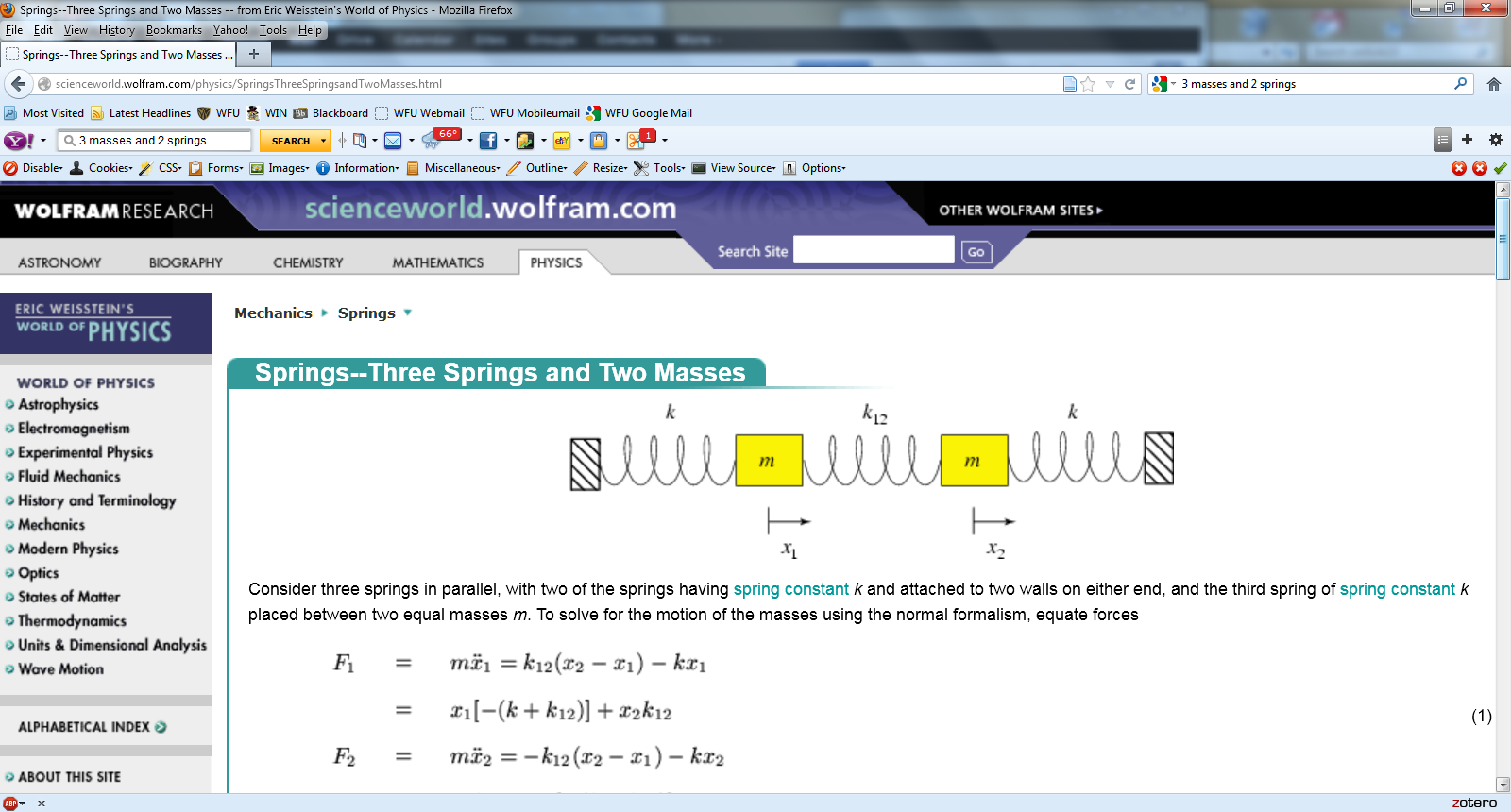 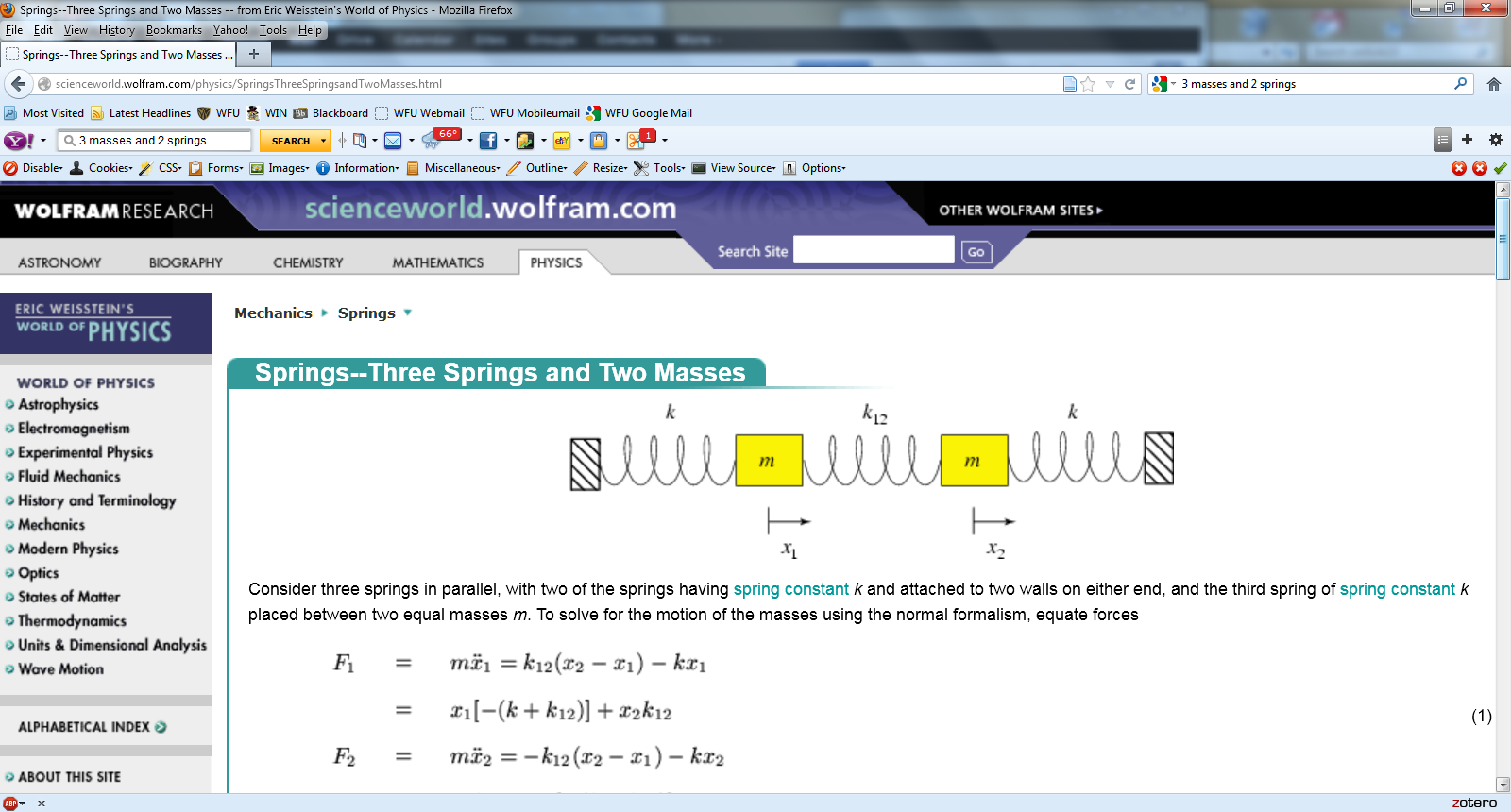 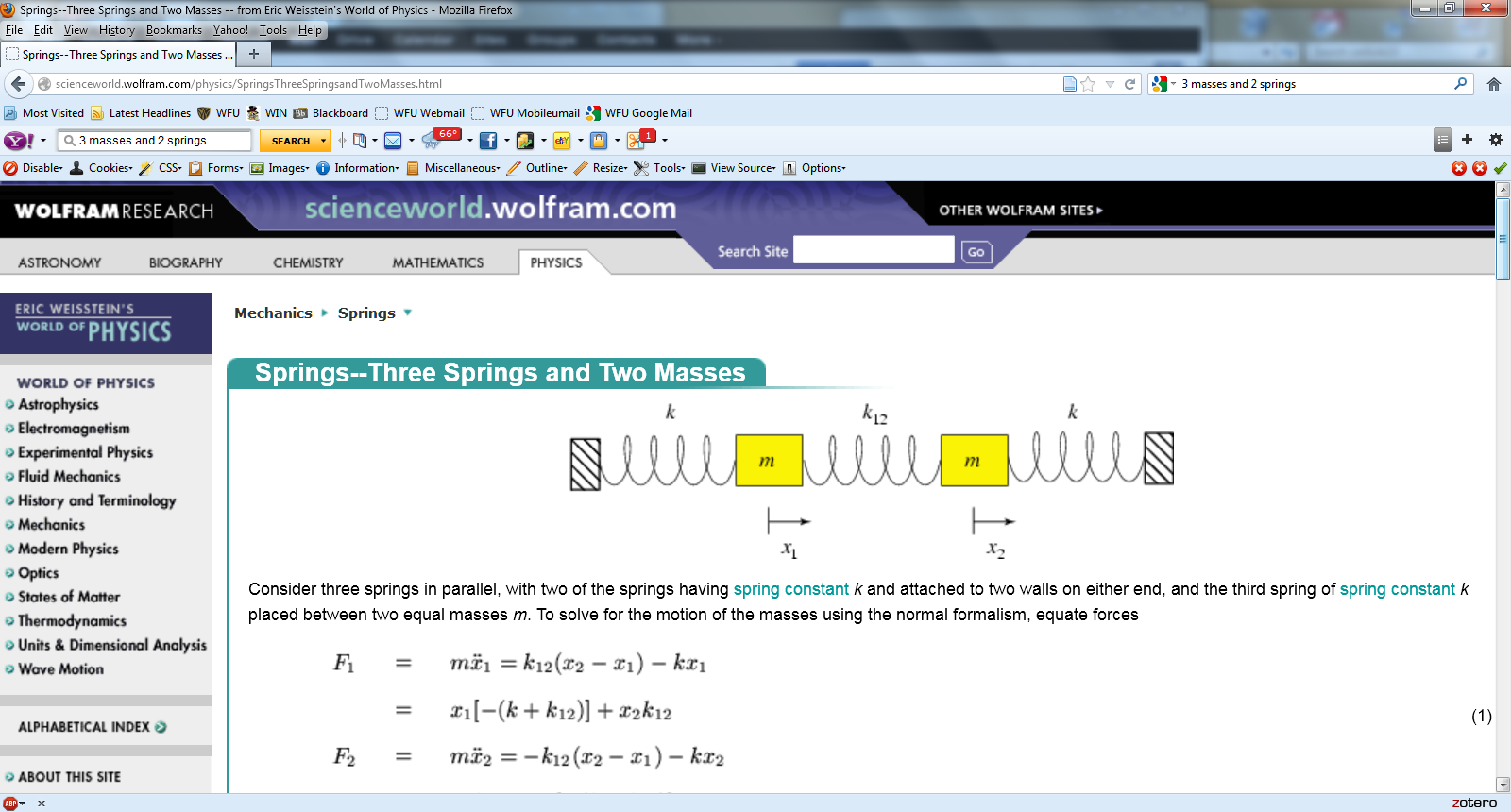 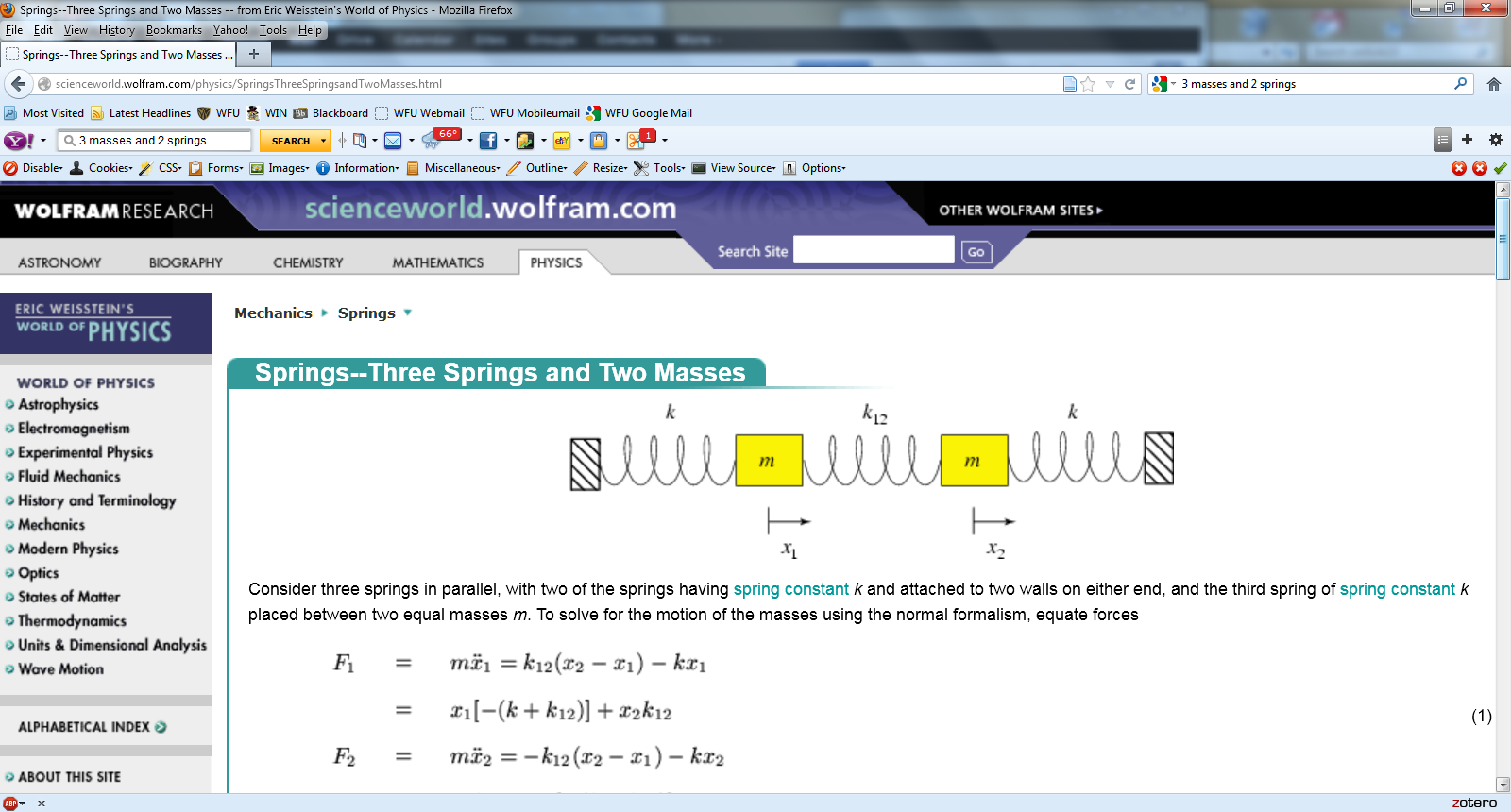 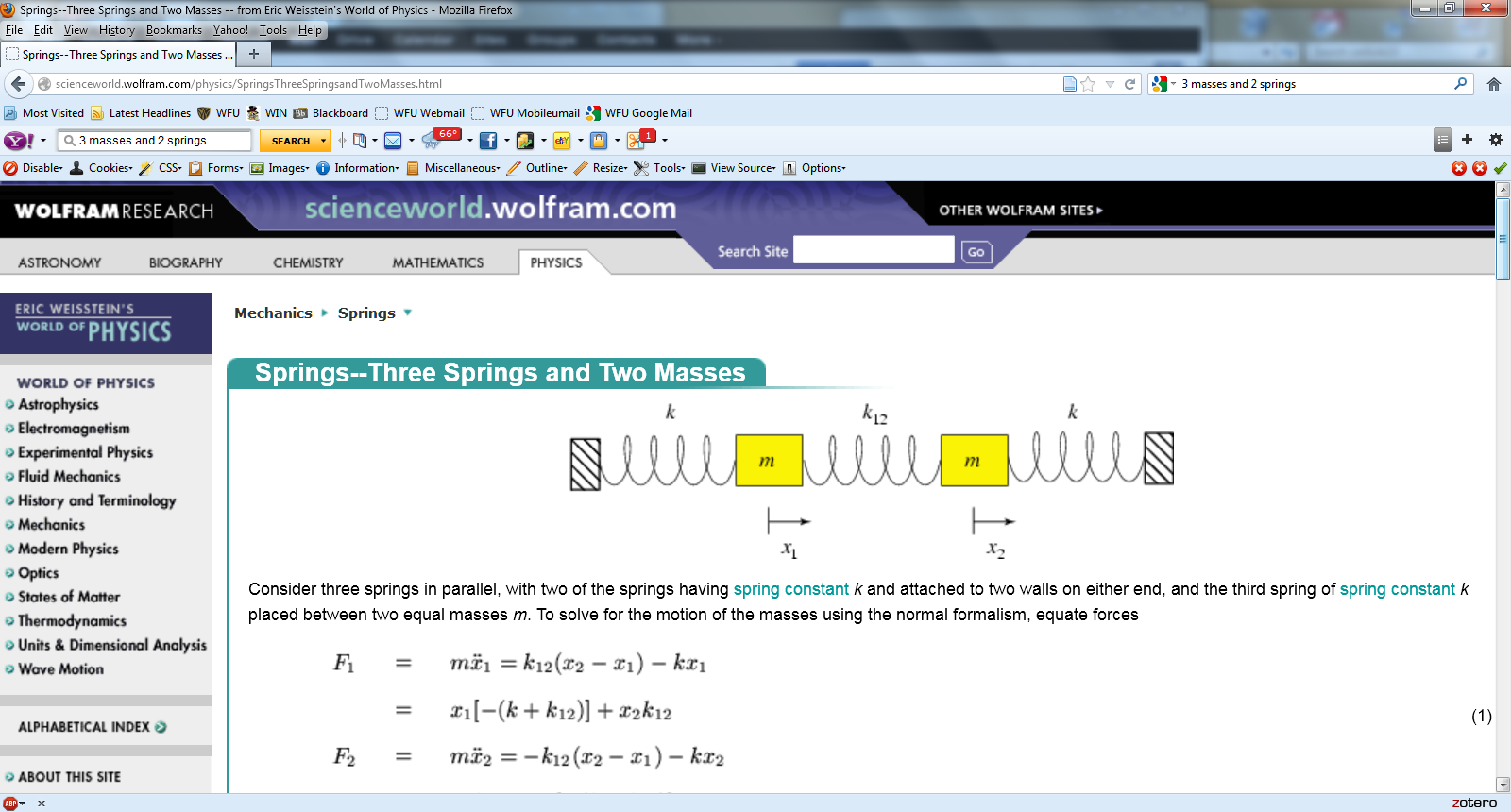 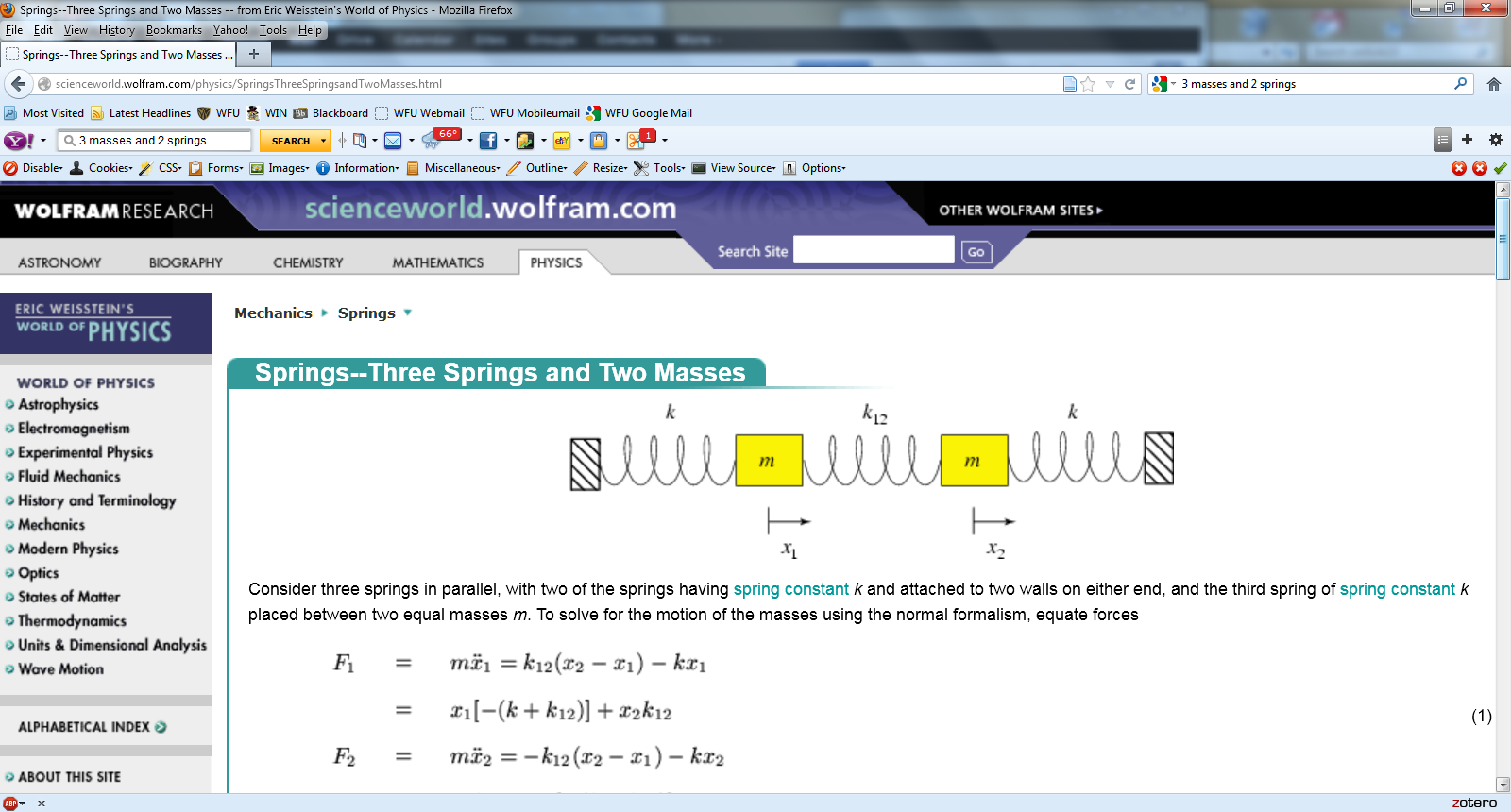 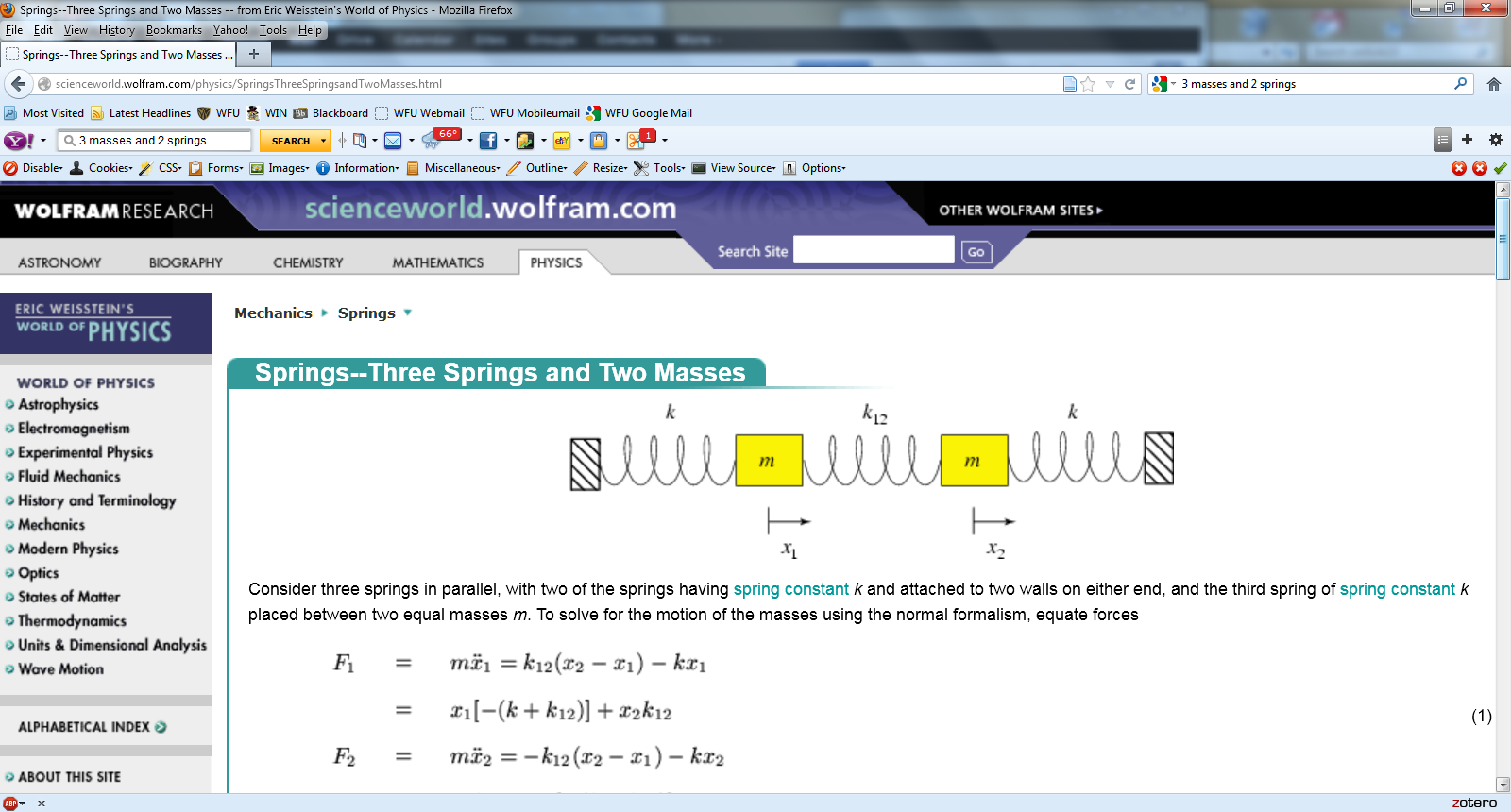 m
m
M
M
m
m
Because the masses are different, we cannot yet know how their displacements might be related.
10/02/2020
PHY 711  Fall 2020 -- Lecture 17
22
[Speaker Notes: Now consider a slight modification of the previous example where masses are alternately m and M with labels x and y.]
Note that 2qa is an unknown parameter.
10/02/2020
PHY 711  Fall 2020 -- Lecture 17
23
[Speaker Notes: In this case, we can analyze the system by considering different amplitudes for the m and M masses.    The resulting coupled equations can be written in matrix form.]
Note that for m=M, we obtain the same normal modes as before. Is this reassuring?
No
Yes
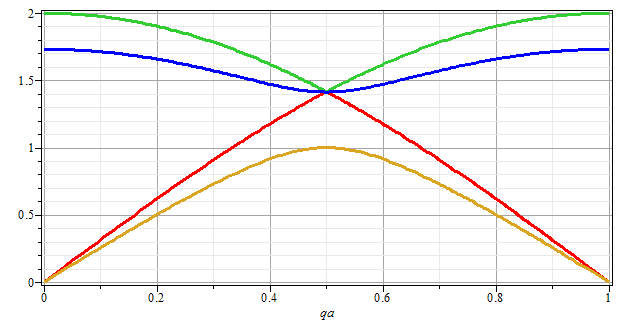 w
qa/p
10/02/2020
PHY 711  Fall 2020 -- Lecture 17
24
[Speaker Notes: Plotting the solutions for the frequencies as a function of qa.]
Note that for every qa, there are 2 modes.
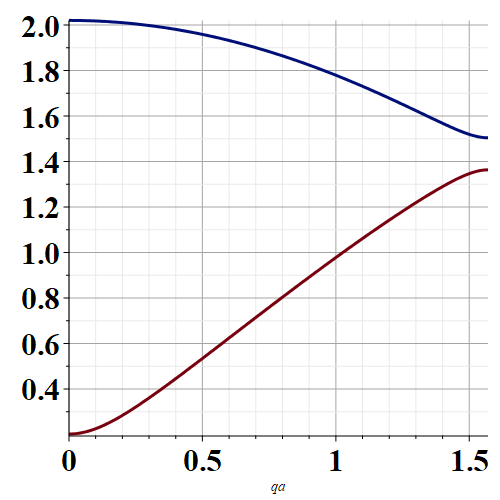 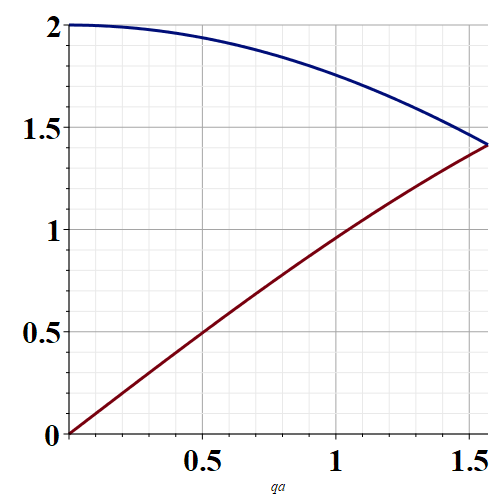 m=M
m≠M
qa
qa
10/02/2020
PHY 711  Fall 2020 -- Lecture 17
25
Eigenvectors:
10/02/2020
PHY 711  Fall 2020 -- Lecture 17
26
[Speaker Notes: Some details about the solutions.]
Potential in 2 and more dimensions
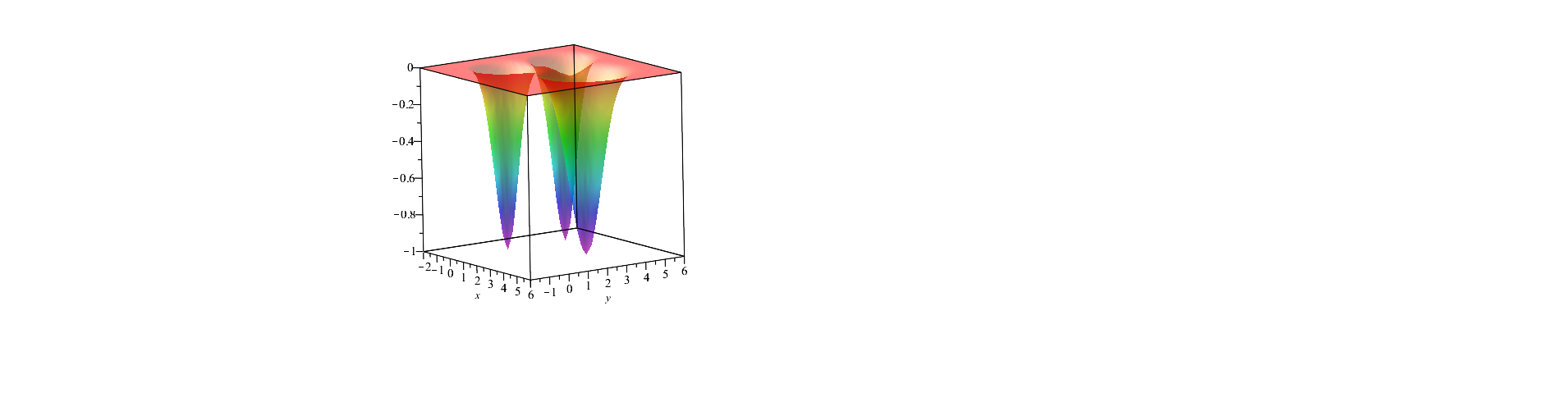 V(x,y)
10/02/2020
PHY 711  Fall 2020 -- Lecture 17
27
[Speaker Notes: Returning to the finite systems,   consider equilibria in two dimensions as shown.]
Example – normal modes of a system with the symmetry of an equilateral triangle
3
u3
m
k
k
u2
1
2
k
u1
m
m
10/02/2020
PHY 711  Fall 2020 -- Lecture 17
28
[Speaker Notes: Specifically, we will consider 3 masses in an equilateral triangle configuration as shown.]
Example – normal modes of a system with the symmetry of an equilateral triangle -- continued
3
u3
u2
1
2
u1
10/02/2020
PHY 711  Fall 2020 -- Lecture 17
29
[Speaker Notes: We need to consider displacements from equilibrium in the x-y plane.   Keeping only linear terms in the displacements we wind up with a simple relationship to analyze.]
Note that this analysis of the leading term is true in 1, 2, and 3 dimensions.
10/02/2020
PHY 711  Fall 2020 -- Lecture 17
30
Example – normal modes of a system with the symmetry of an equilateral triangle -- continued
3
u3
u2
1
2
u1
10/02/2020
PHY 711  Fall 2020 -- Lecture 17
31
[Speaker Notes: We need to consider displacements from equilibrium in the x-y plane.   Keeping only linear terms in the displacements we wind up with a simple relationship to analyze.]
Example – normal modes of a system with the symmetry of an equilateral triangle -- continued
10/02/2020
PHY 711  Fall 2020 -- Lecture 17
32
[Speaker Notes: Analyzing the 3 displacements for the equilateral triangle geometry, we find these equations.]
Example – normal modes of a system with the symmetry of an equilateral triangle -- continued
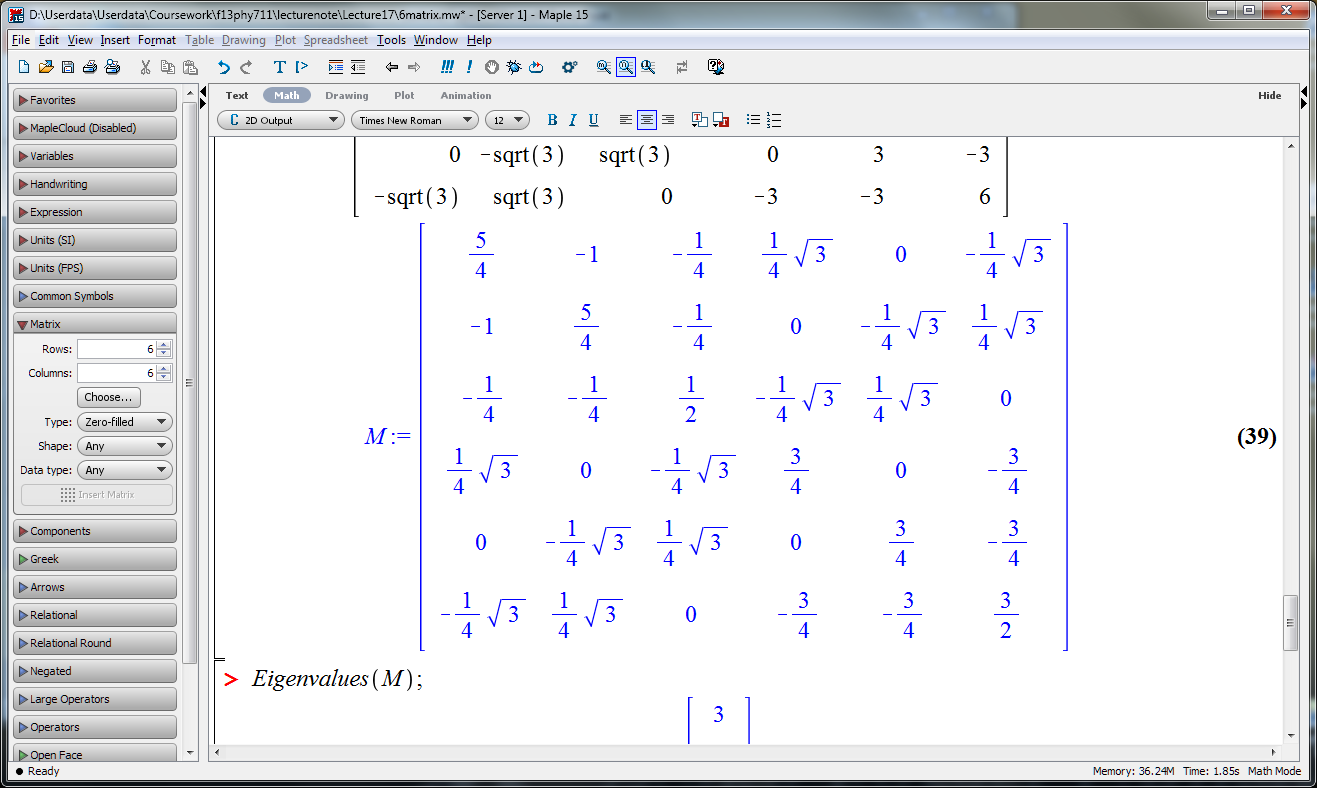 = w2
10/02/2020
PHY 711  Fall 2020 -- Lecture 17
33
[Speaker Notes: The results is a 6x6 matrix problem to find eigenvalues and eigenvectors.]
Example – normal modes of a system with the symmetry of an equilateral triangle -- continued
With help from Maple
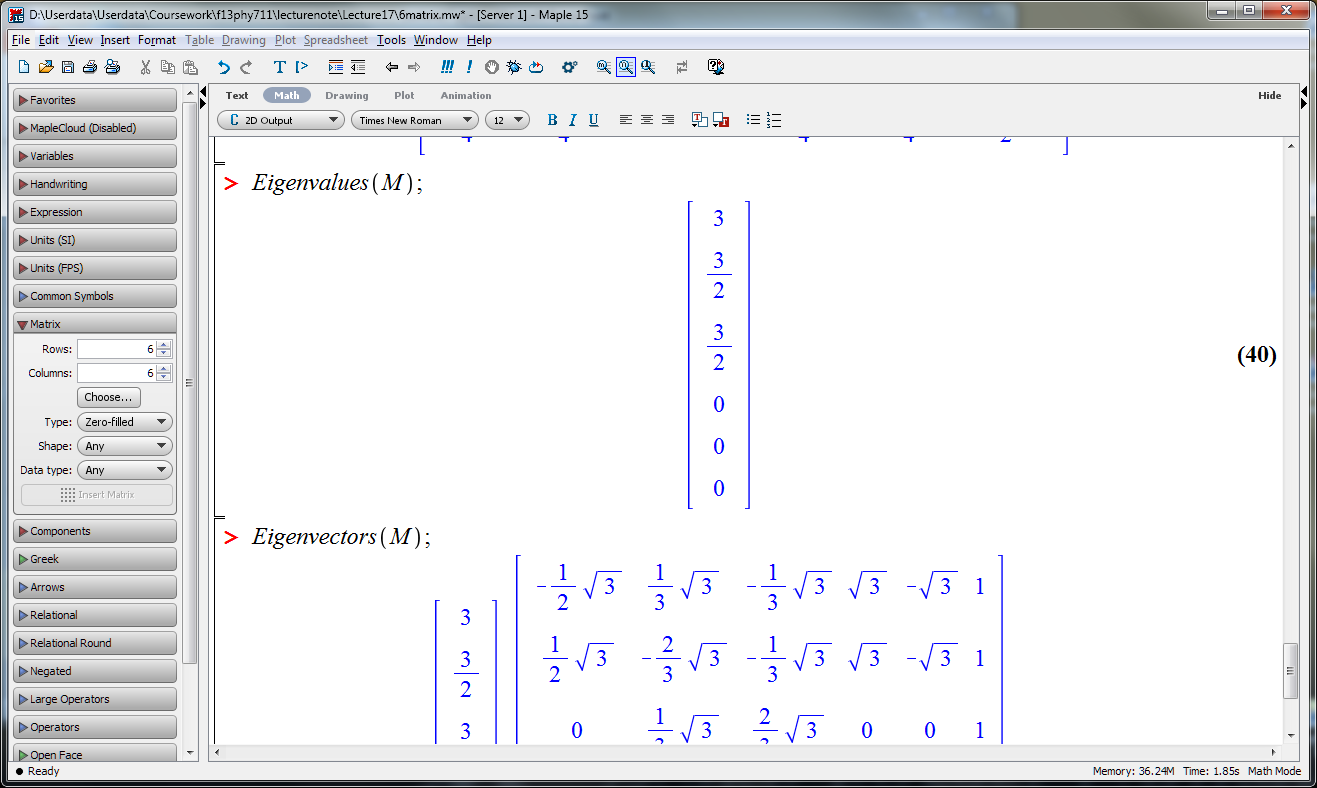 3
u3
m
k
k
u2
1
2
k
u1
m
m
10/02/2020
PHY 711  Fall 2020 -- Lecture 17
34
[Speaker Notes: Results from Maple.     We have 6 eigenvalues and 3 non-zero modes for this case.]
What can you say about the 3 zero frequency modes?
3
u3
m
k
k
u2
1
2
k
u1
m
m
10/02/2020
PHY 711  Fall 2020 -- Lecture 17
35
3-dimensional periodic lattices
    Example – face-centered-cubic unit cell (Al or Ni)
Diagram of q-space     n(q)
Diagram of atom positions
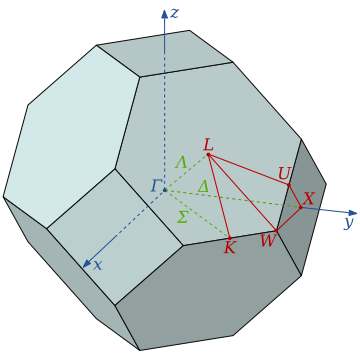 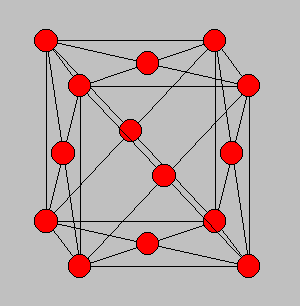 10/02/2020
PHY 711  Fall 2020 -- Lecture 17
36
[Speaker Notes: Interesting extensions to a 3-dimensional crystalline system.]
From:   PRB 59 3395 (1999);  Mishin et. al. n(q)
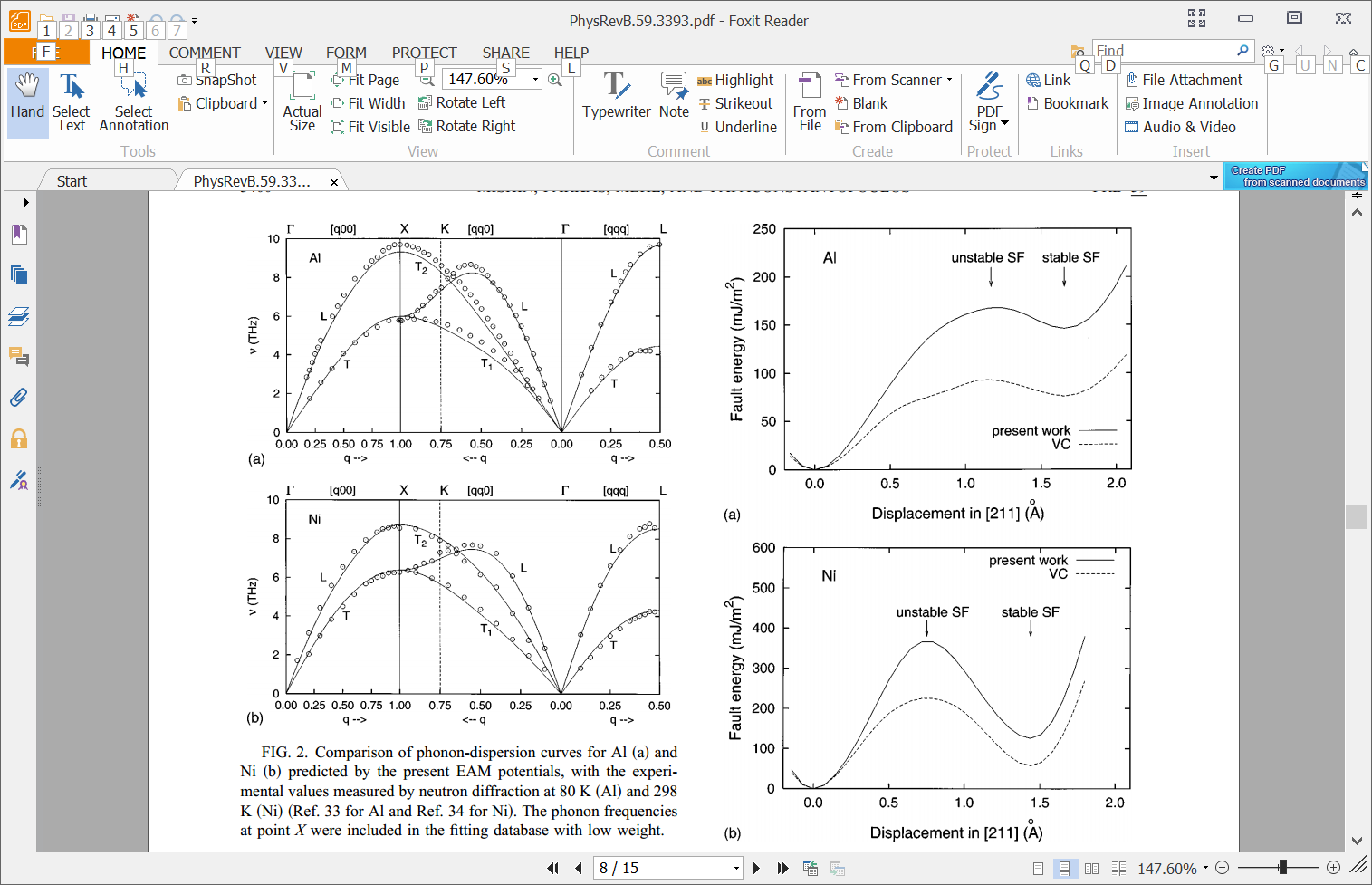 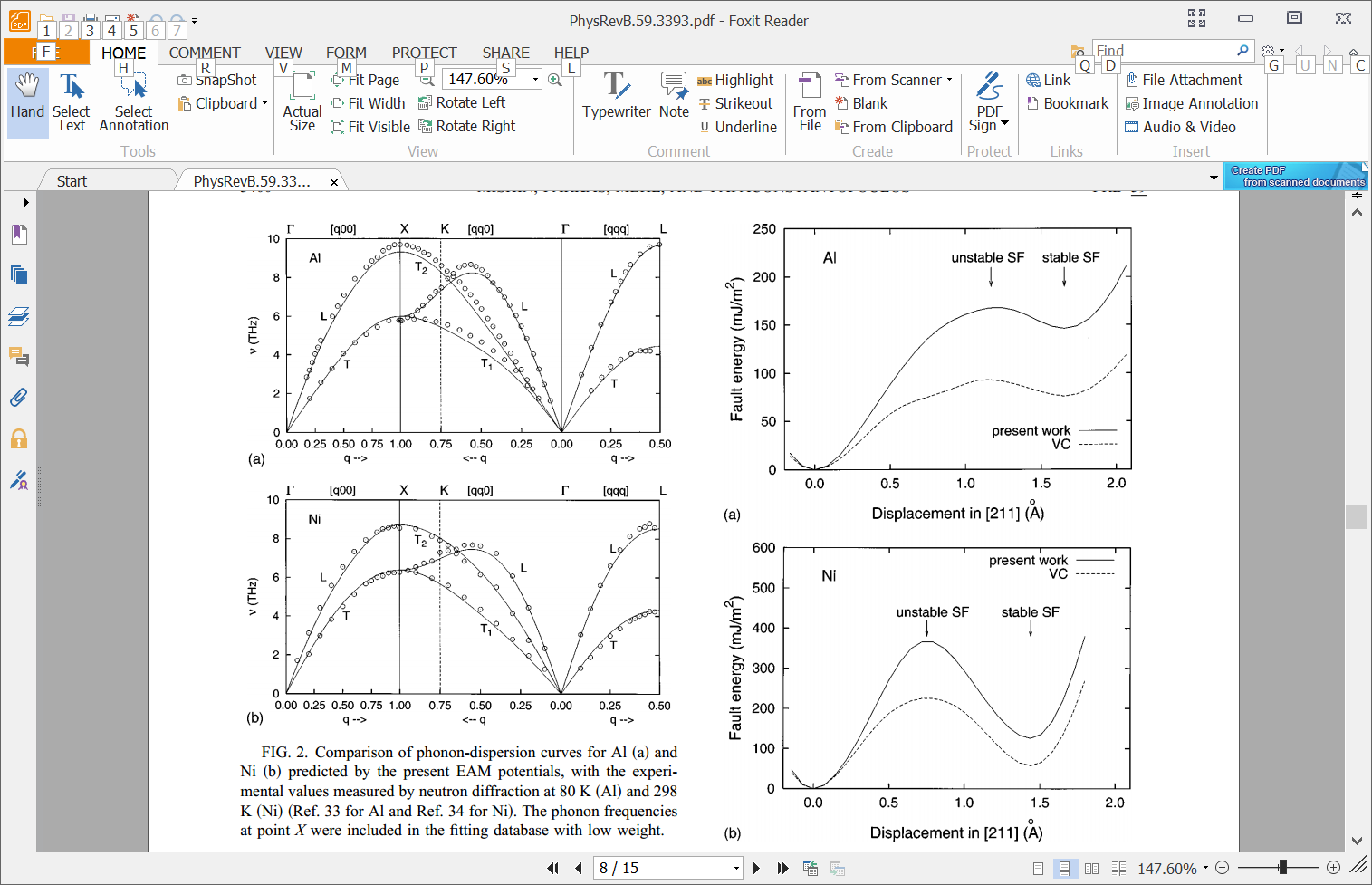 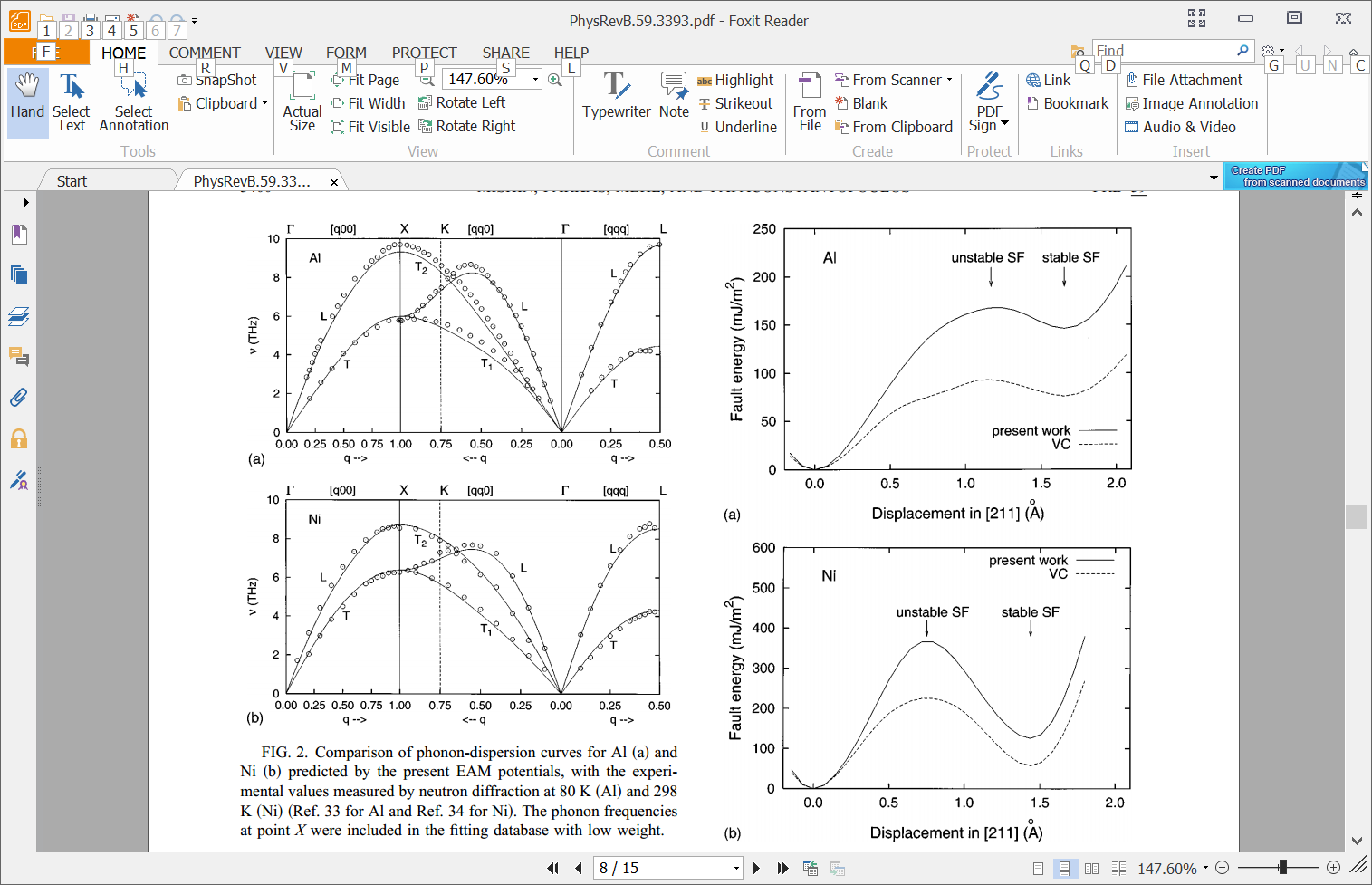 10/02/2020
PHY 711  Fall 2020 -- Lecture 17
37
[Speaker Notes: Results of normal modes from experiment and simulations for face centered cubic Al (left) and Ni (right).    Interestingly, the phonon frequency patterns are similar for these very different materials.]
Lattice vibrations for 3-dimensional lattice
Example:  diamond lattice
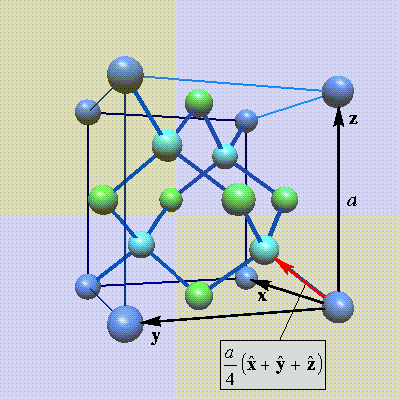 Ref:   http://phycomp.technion.ac.il/~nika/diamond_structure.html
10/02/2020
PHY 711  Fall 2020 -- Lecture 17
38
[Speaker Notes: Another example – diamond.]
10/02/2020
PHY 711  Fall 2020 -- Lecture 17
39
[Speaker Notes: Some equations for extended systems.]
10/02/2020
PHY 711  Fall 2020 -- Lecture 17
40
[Speaker Notes: More euqations.]
10/02/2020
PHY 711  Fall 2020 -- Lecture 17
41
[Speaker Notes: More equations.]
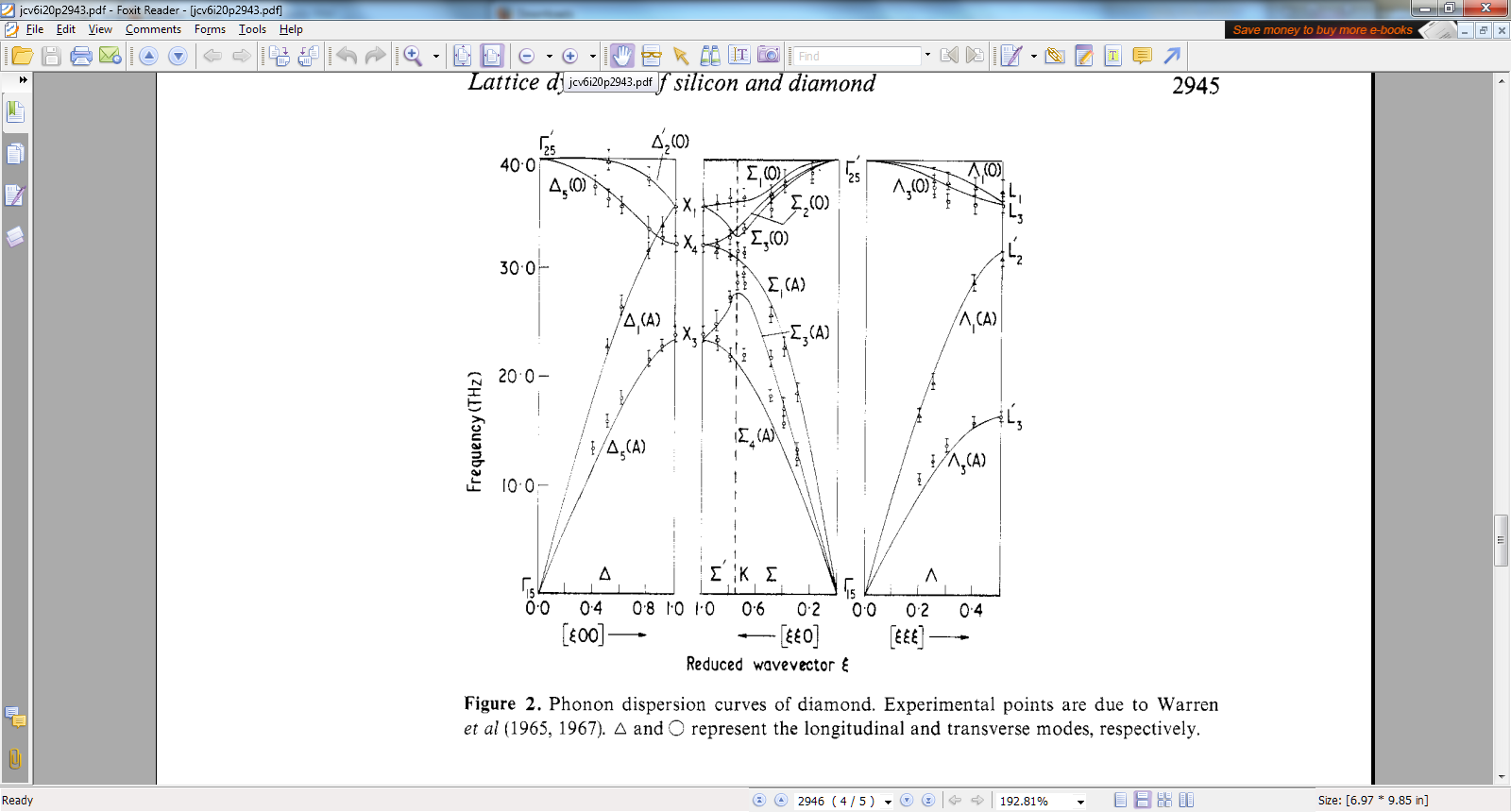 B. P. Pandy and B. Dayal, J. Phys. C. Solid State Phys. 6 2943 (1973)
10/02/2020
PHY 711  Fall 2020 -- Lecture 17
42
[Speaker Notes: Results for diamond from simulation and experiment.]